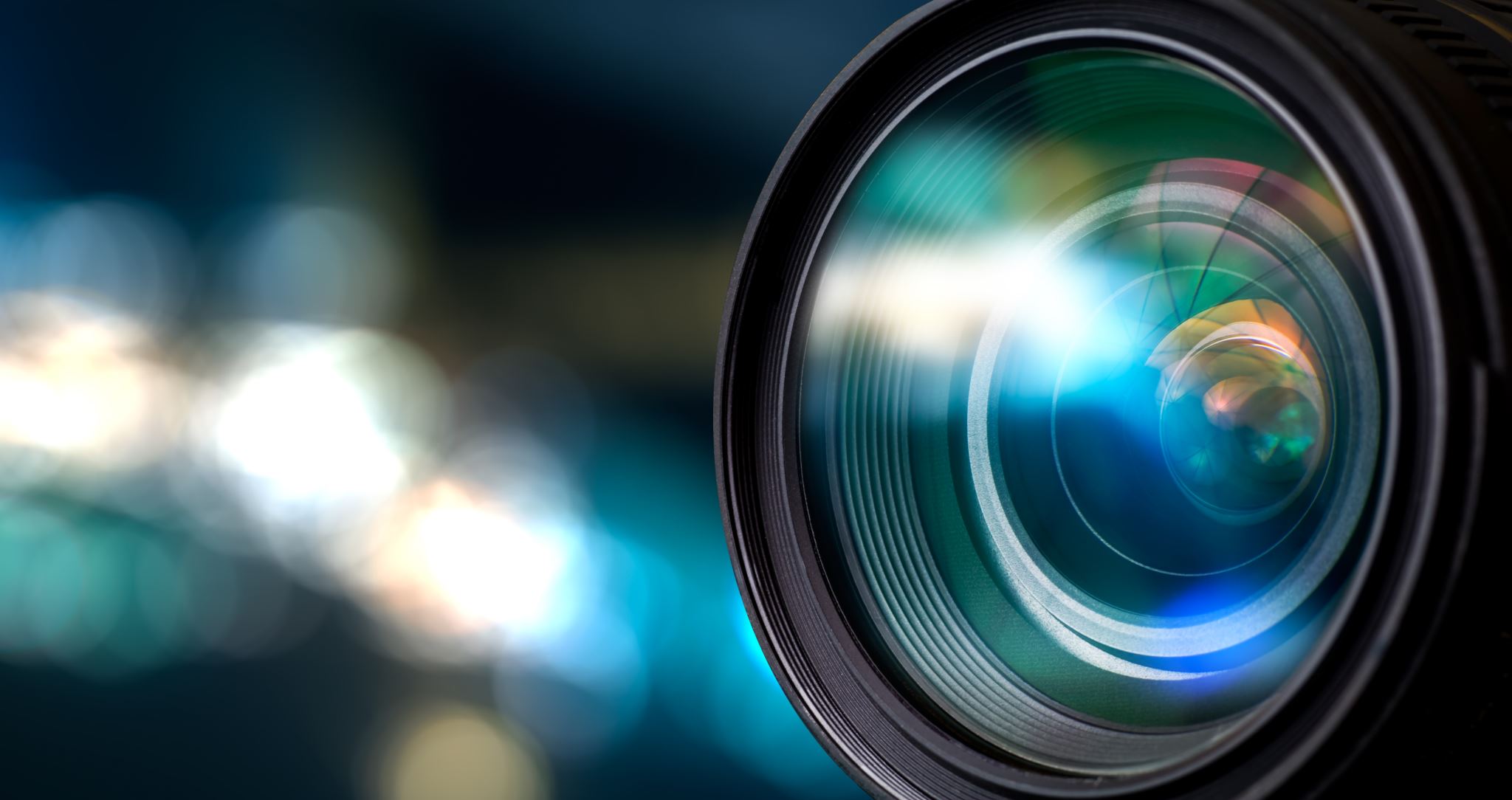 Formation photo
Offices de tourisme
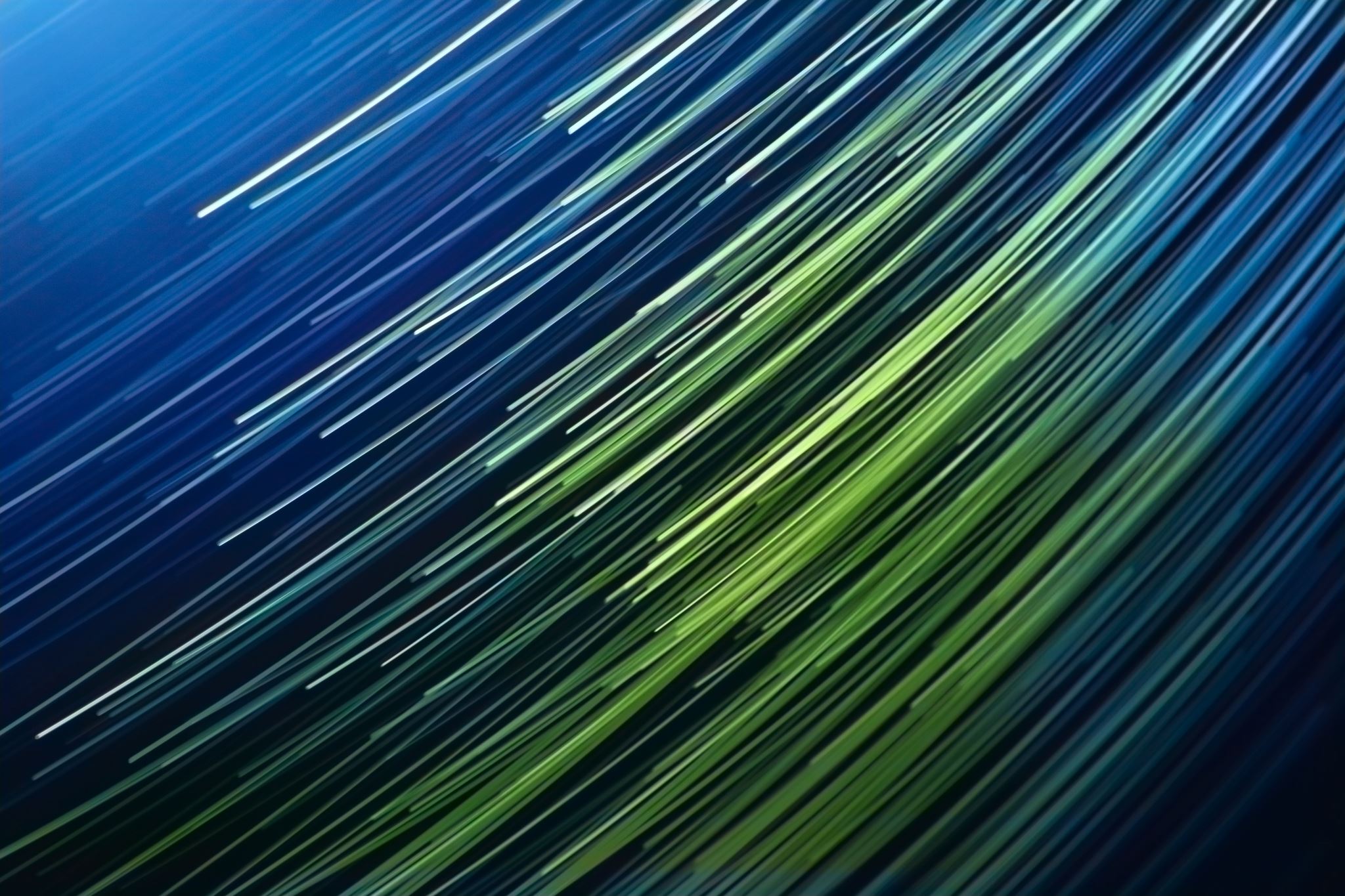 Présentation
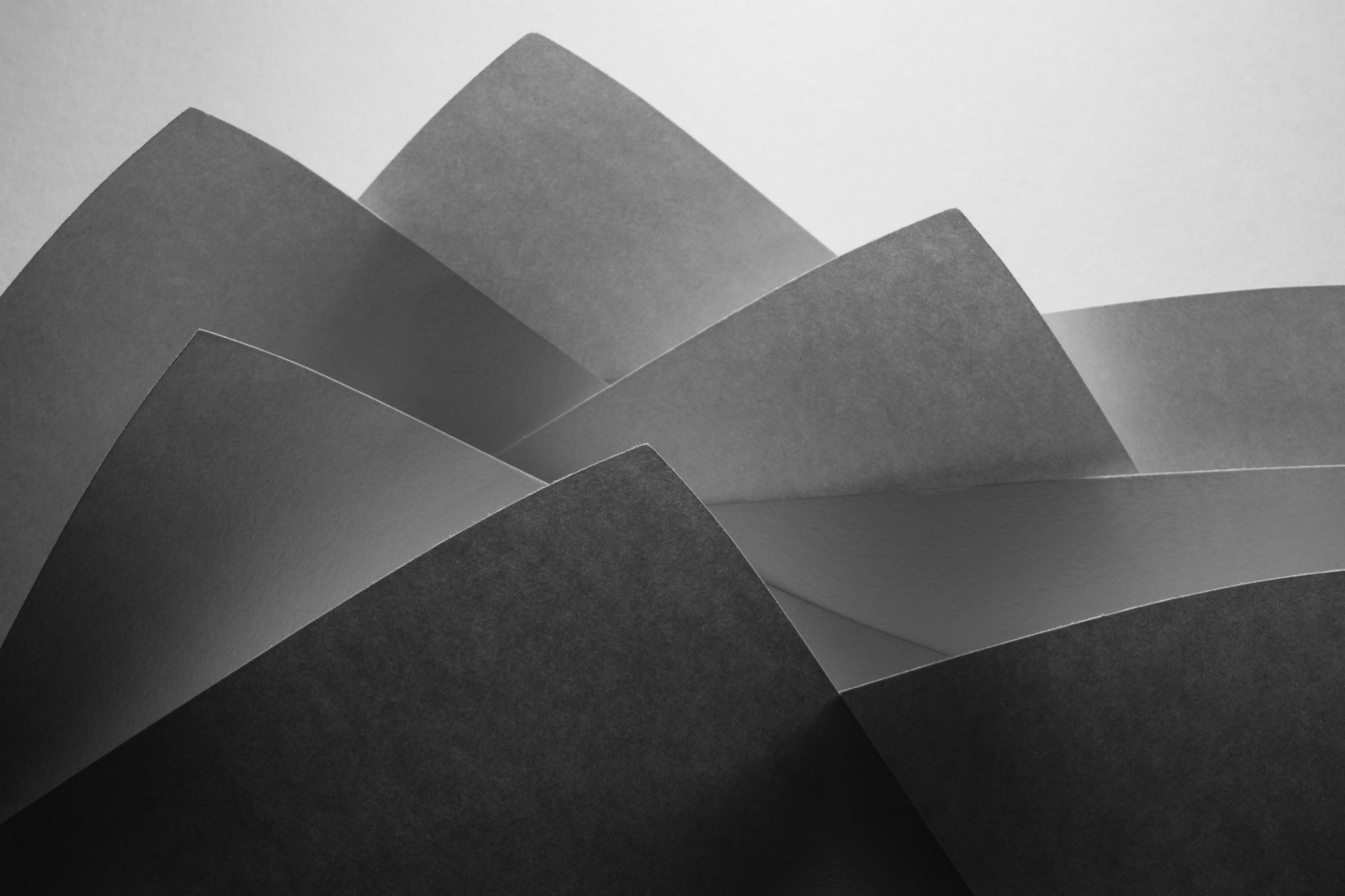 Présentation
[Speaker Notes: ?]
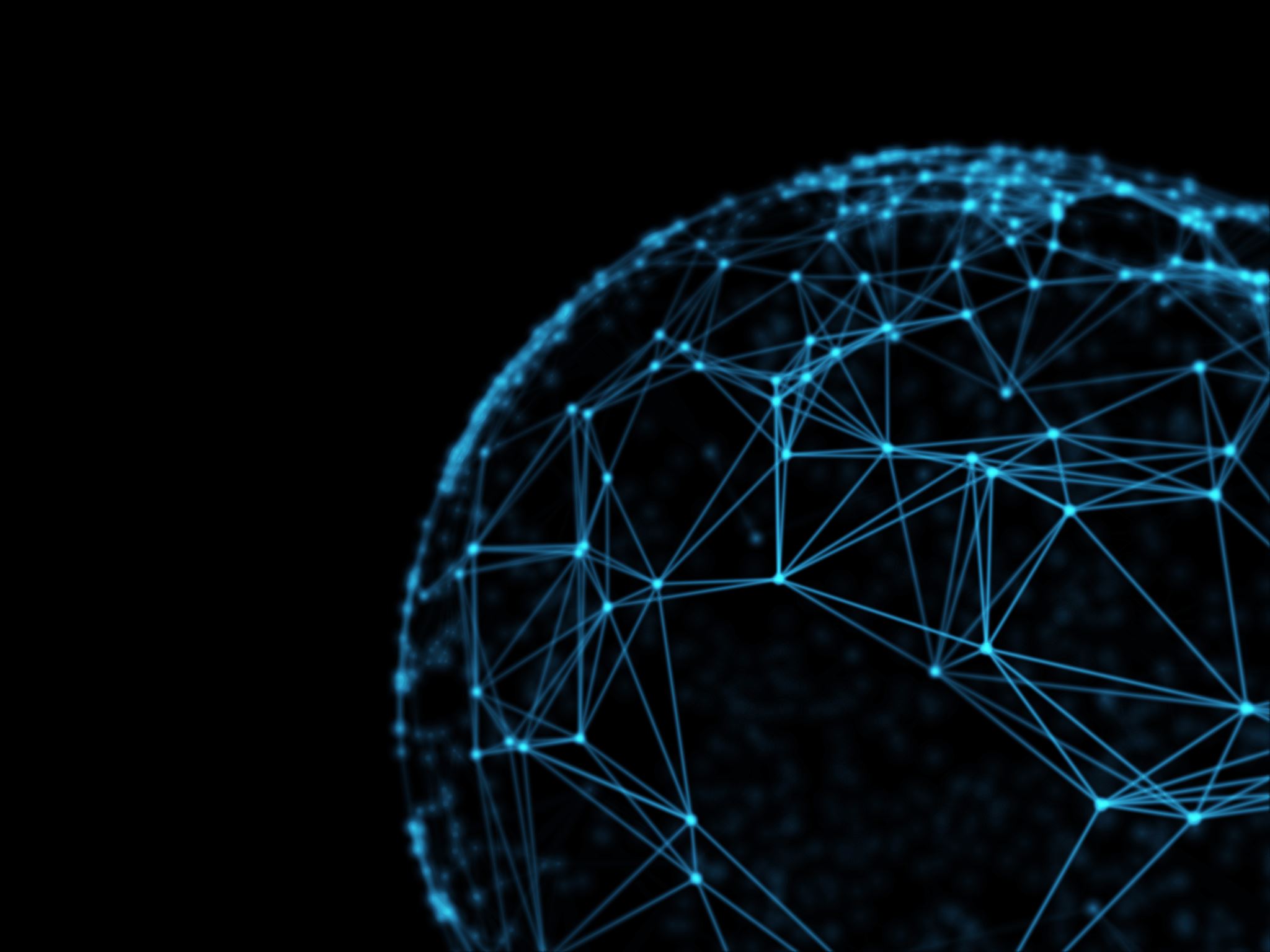 L’image
Elle est présente partout 
Illustration
Presse
Publicité / communication
TV
Radio en streaming vidéo sur internet
Écrans (smartphones, ordinateurs, tablettes)
Elle représente la réalité
Elle donne à voir ce qui est photographié
Elle prolonge et accompagne l’imagination
Elle peut faire rêver

80 % des informations que l’on reçoit passent par la vue
la vue est une anticipation ou un complément des autres sens
L’image photographique
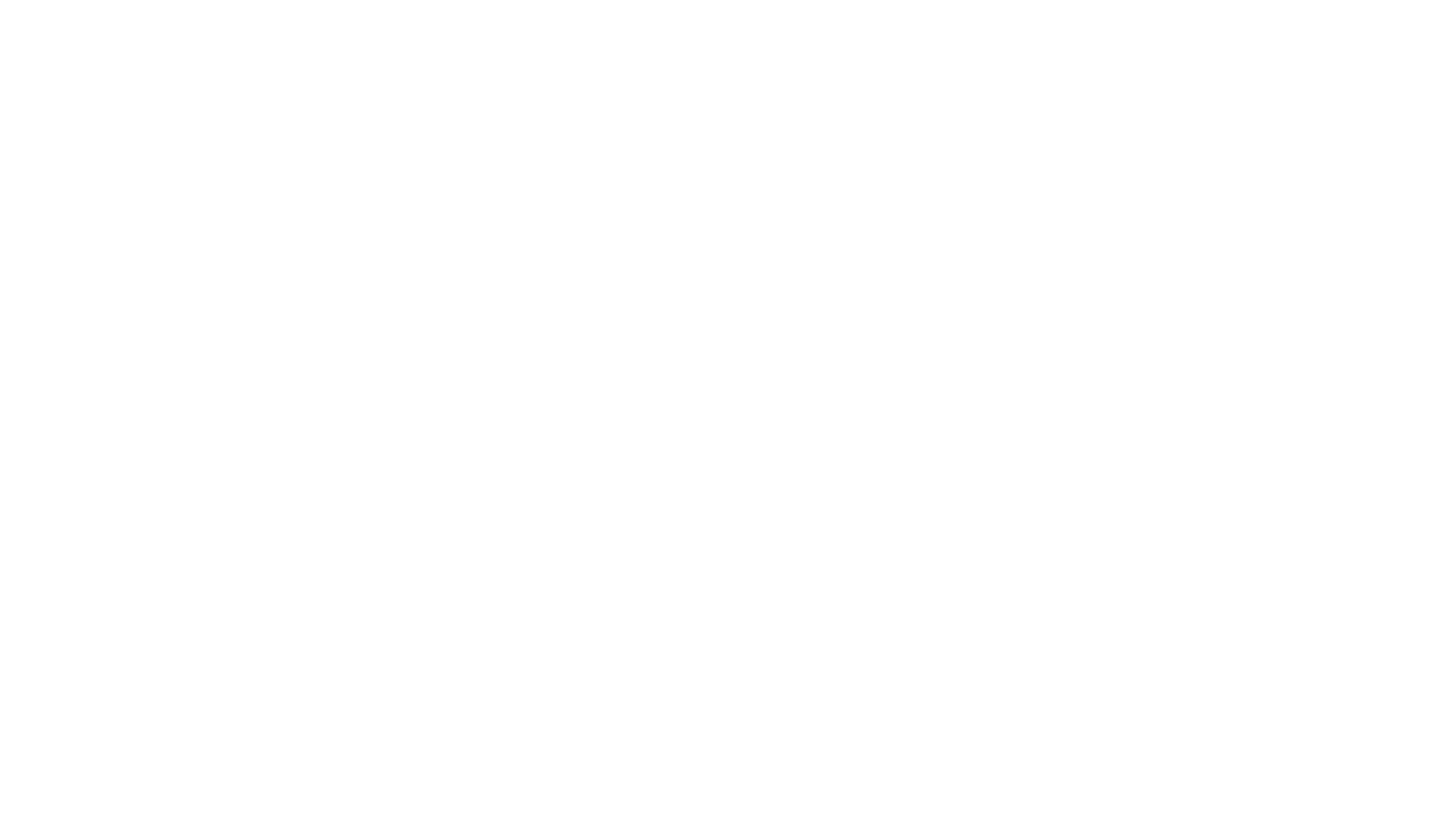 Paysages 
Prestations (guides, VTT, rando, cheval)
Activités (musées, villes, lieux divers)
Hébergement et restauration

la photographie est le premier contact entre votre activité et votre client
des photos pro suggèrent un tarif moyen > 30 %
des photos soignées sont synonyme de qualité
La photo dans l’activité touristique
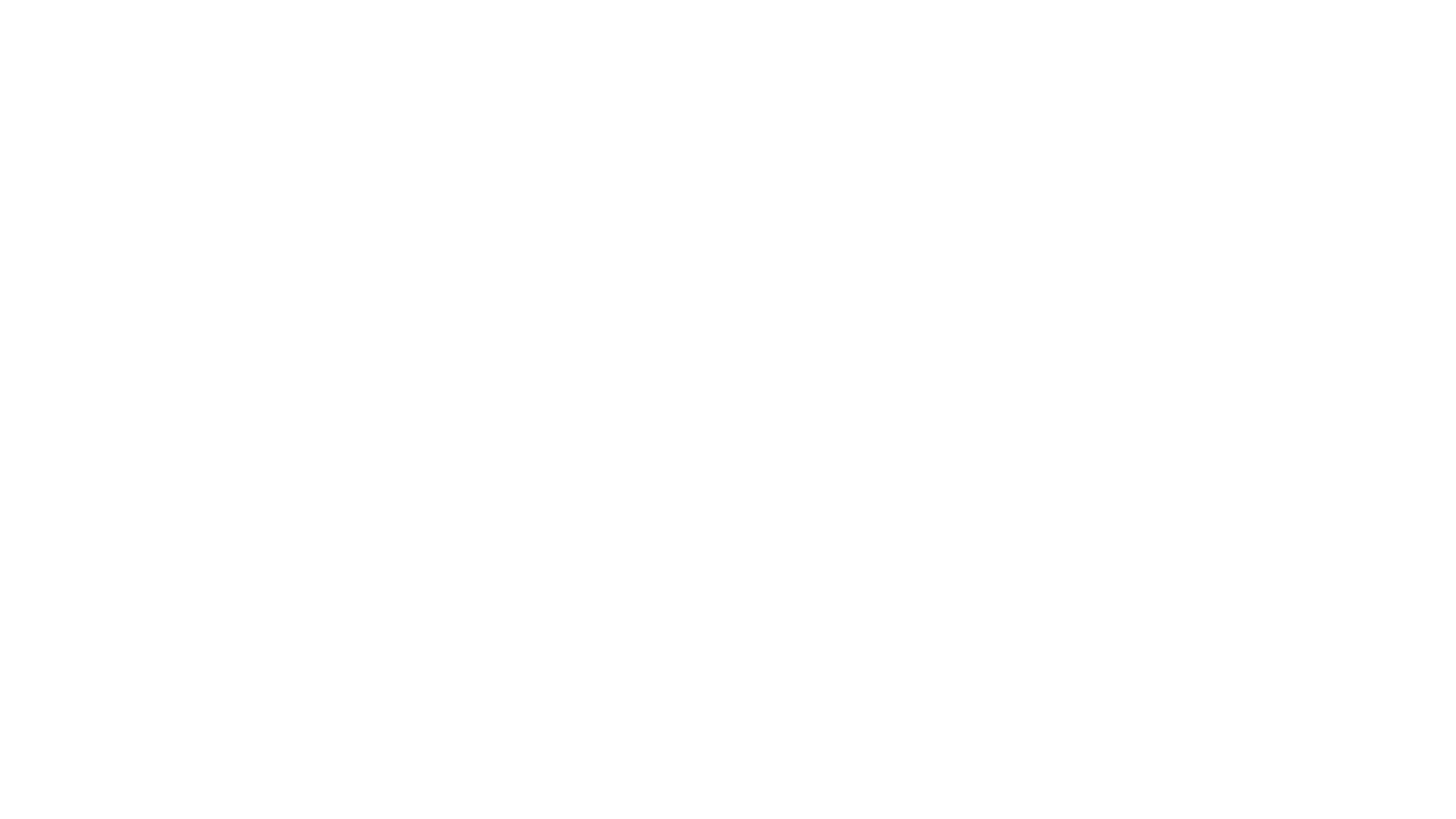 Le cadre légal
Propriété intellectuelle et droit d’auteur 

le Code de la Propriété Intellectuelle
une photographie a TOUJOURS un auteur
le droit matrimonial peut être cédé mais PAS le droit moral
une cession de droits n’est jamais faite pour l’éternité
une photo « libre de droit » n’existe pas dans la législation française (c’est une mauvaise traduction de l’anglais « Royalty free » et un « Royalty » n’est pas l’intégralité des droits)


-> On ne peut pas faire n’importe quoi avec une photographie dont on n’est pas l’auteur
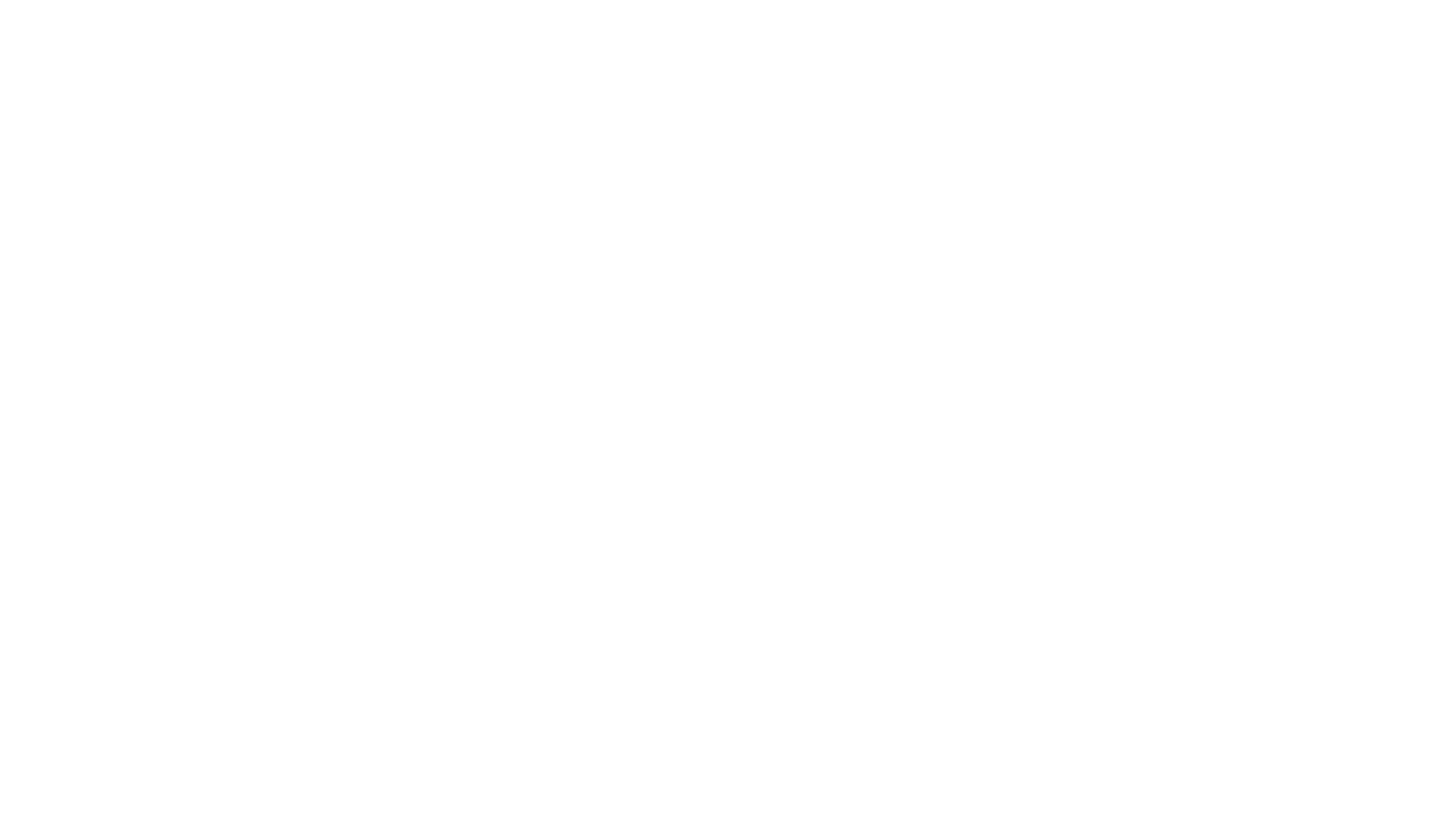 Le droit à l’image

Il s’agit du droit des personnes et des biens représentés sur les photos 

Toujours avoir une autorisation écrite et limitée dans le temps pour les personnes et les biens (même avec la famille)

Attention avec les mineurs

On ne peut pas payer « un modèle » hors d’un cadre légal (agences de mannequins)
Le cadre légal
Le cadre légal
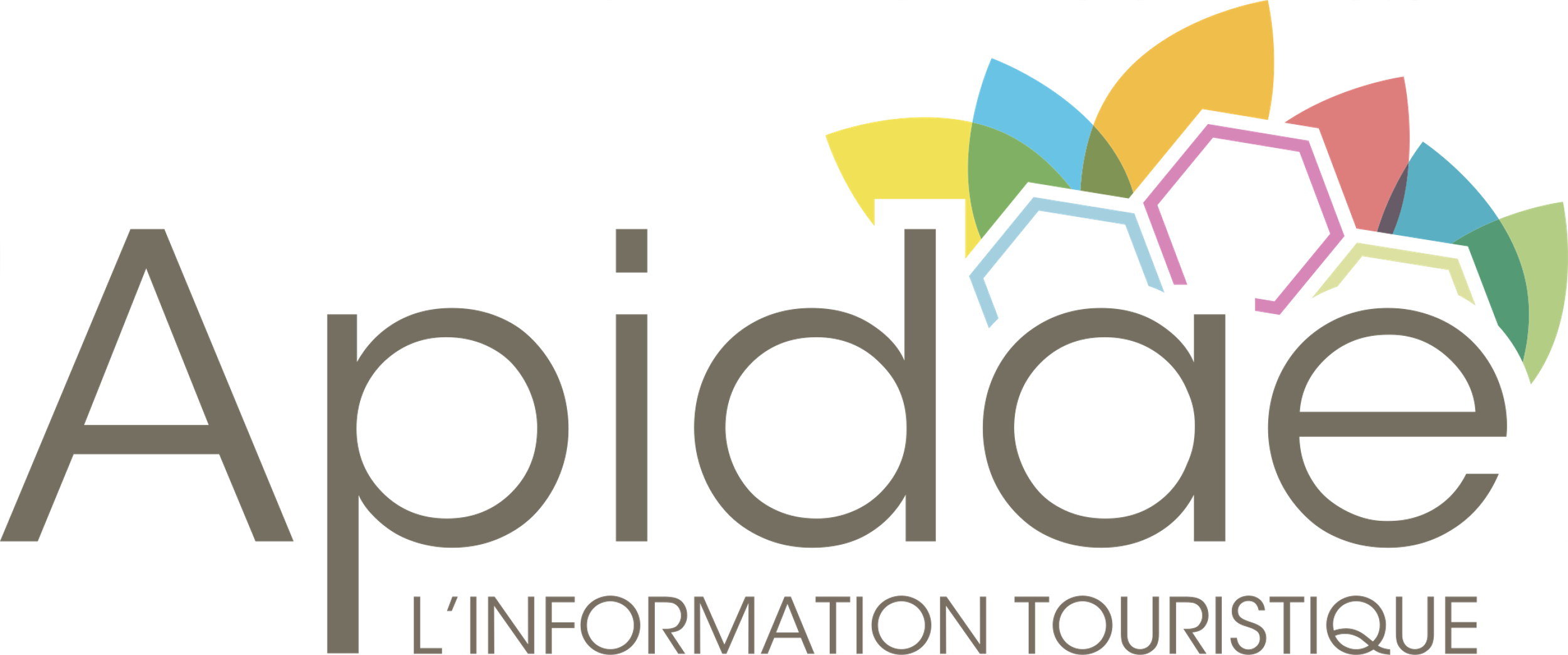 « Lorsque j’enrichis les données touristiques, notamment avec tous types de médias, je m’assure de disposer des droits permettant aux autres membres du réseau d’exploiter eux aussi ces données pour leurs propres usages dans les limites décrites dans la partie “usage des données”. Je suis également vigilant à renseigner les crédits photos et à renseigner les informations sur les dates limites d’exploitation de ces médias par des tiers. Je suis conscient que si ces informations ne sont pas “véridiques” ou si elles sont incomplètes je reste le seul responsable vis-à-vis des autres membres du réseau des préjudices qui pourraient en résulter.  »
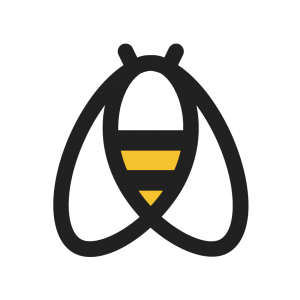 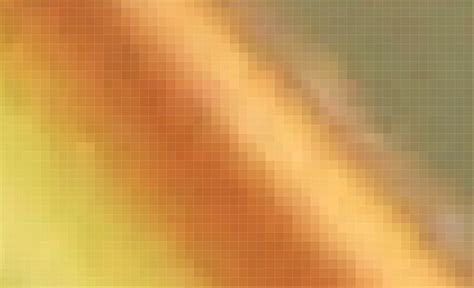 L’appareil « ne fait pas de bonnes photos », c’est un outil

12 Méga Pixels, soit 3000 x 4000 pixels sont suffisants

Une image numérique est une mosaïque de carrés colorés








Un appareil photo, c’est 
Un capteur (numérique ou film)
Un objectif (ou une lentille) qui peut prendre plusieurs formes : grand angle, téléobjectif, zoom etc. qui laisse passer une certaine quantité de lumière vers le capteur
Le cadre technique
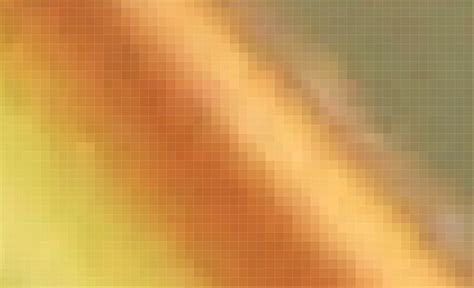 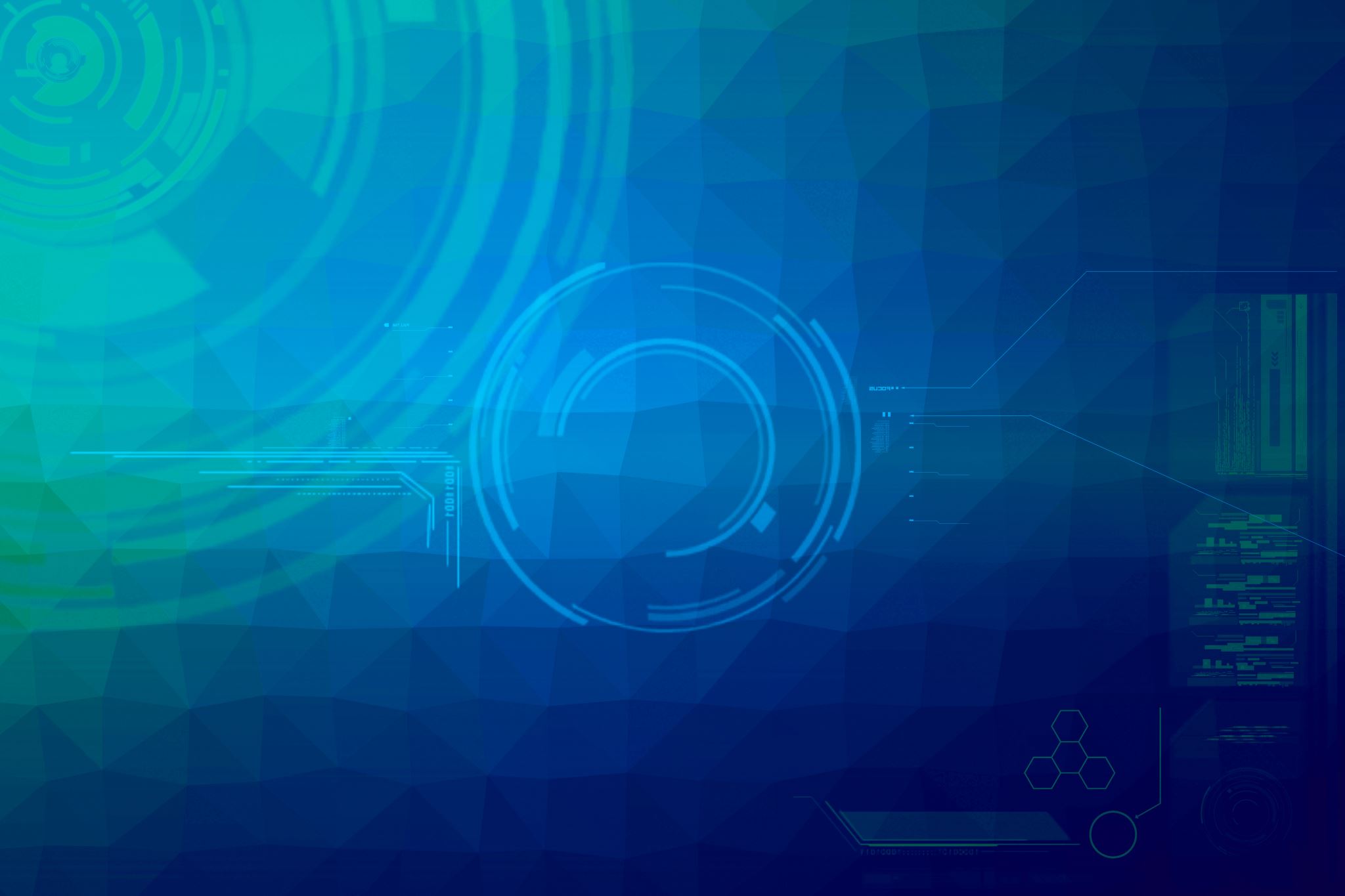 Le cadre technique
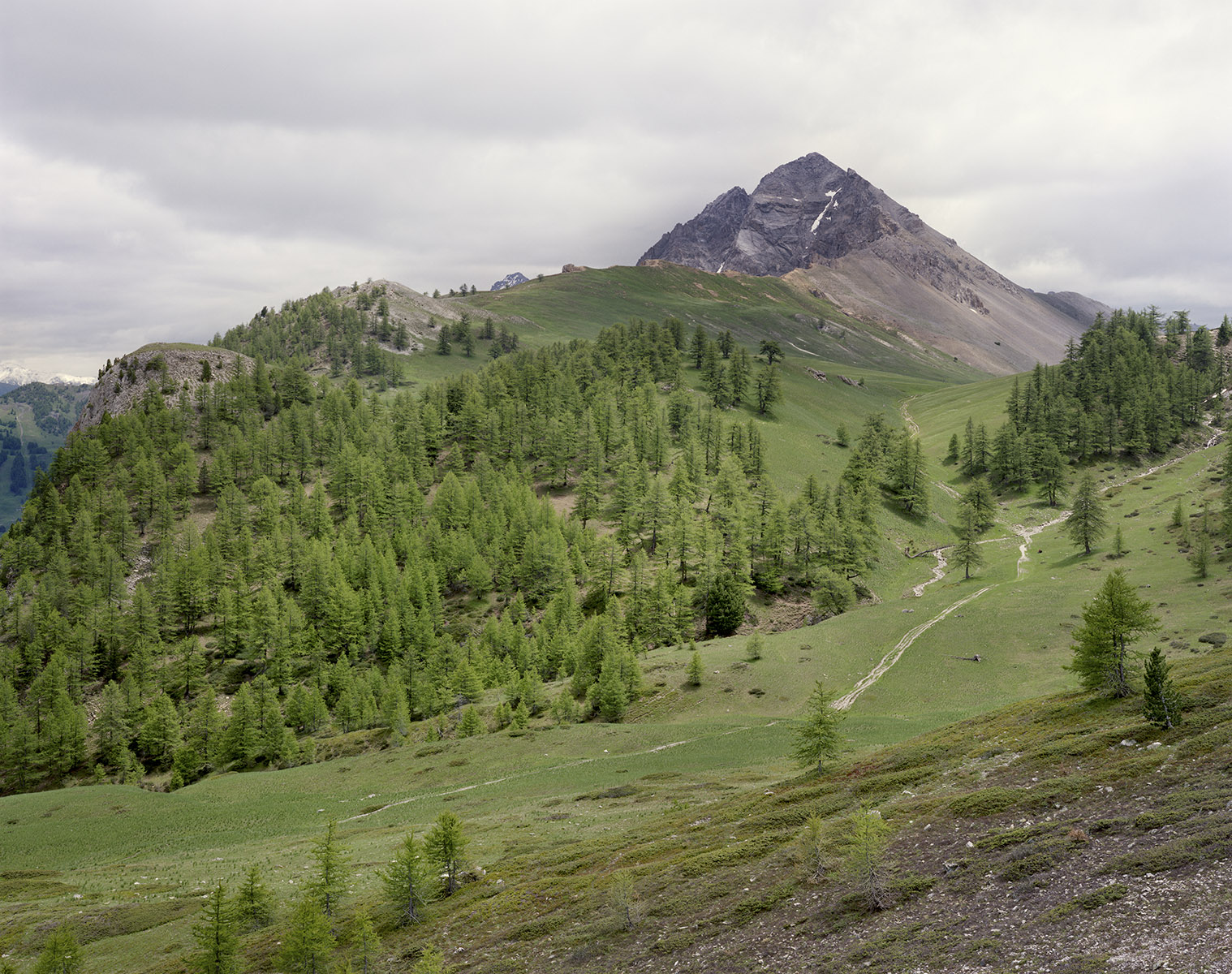 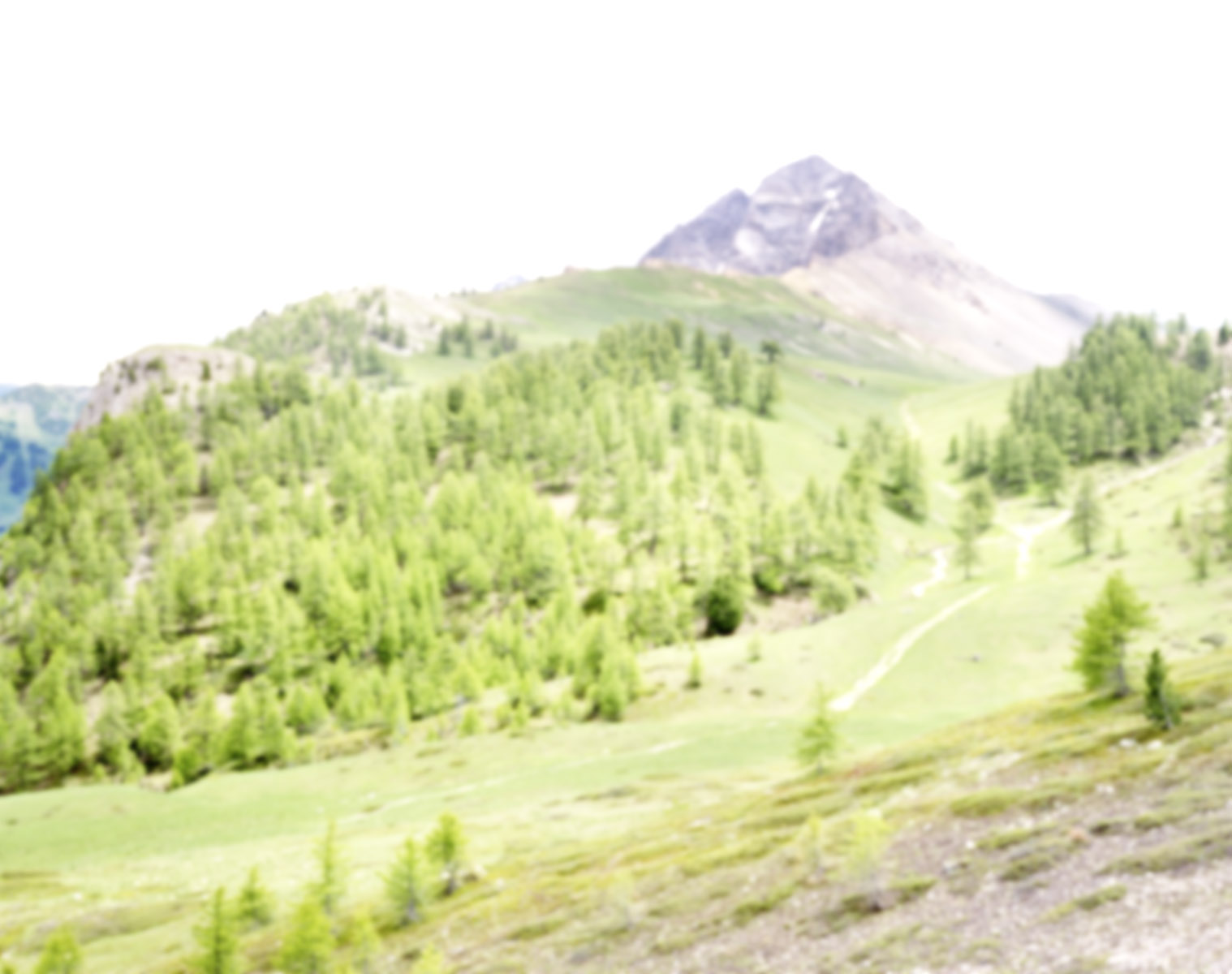 Images nettes, correctement exposées et composées
Images en couleurs (presse, print etc.)

Éviter le Noir & blanc
Le cadre technique
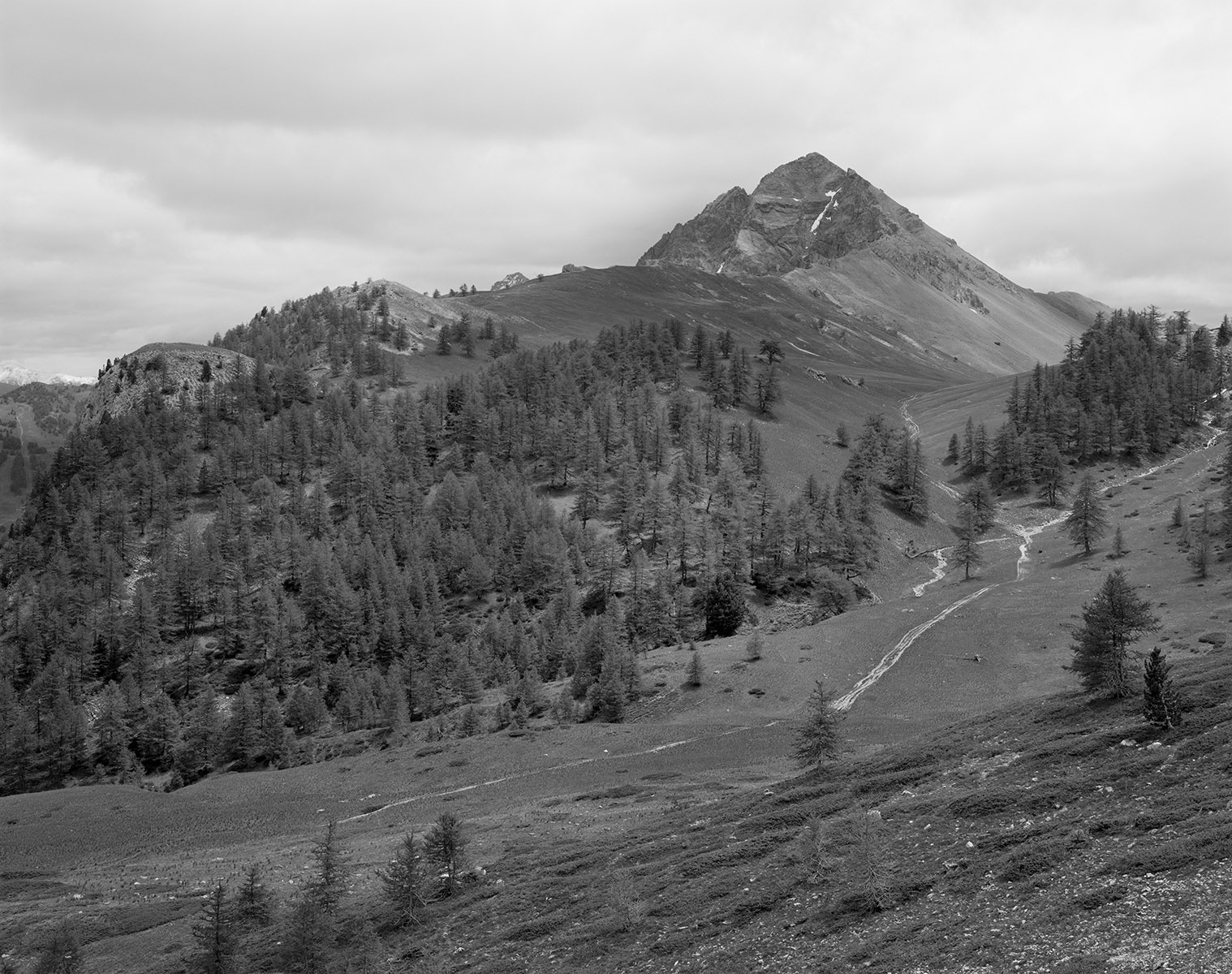 Le cadre technique
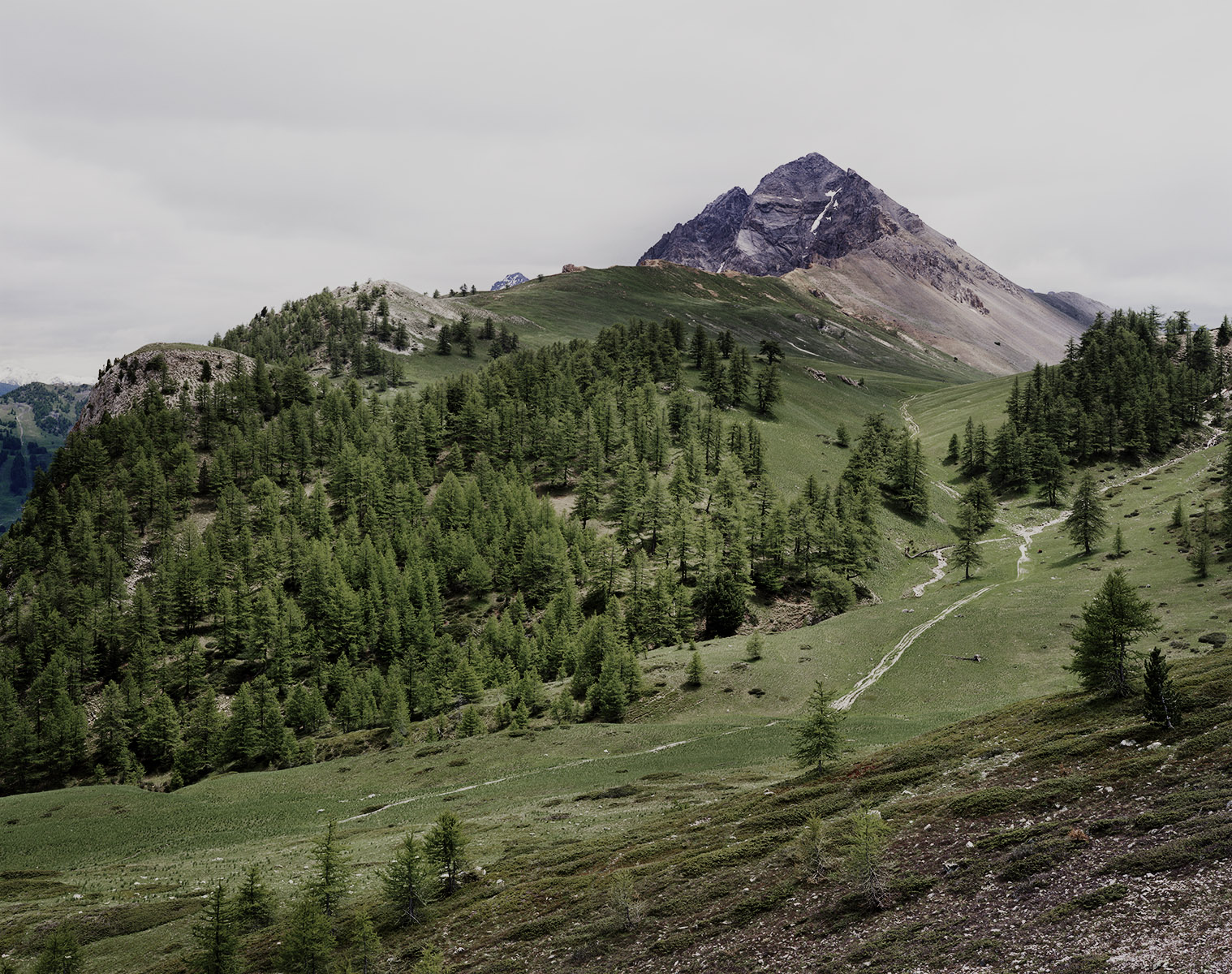 Distinguer la retouche du traitement :
La retouche modifie les informations de l’image
Le traitement modifie juste l’aspect des informations (couleurs, contraste, etc.)
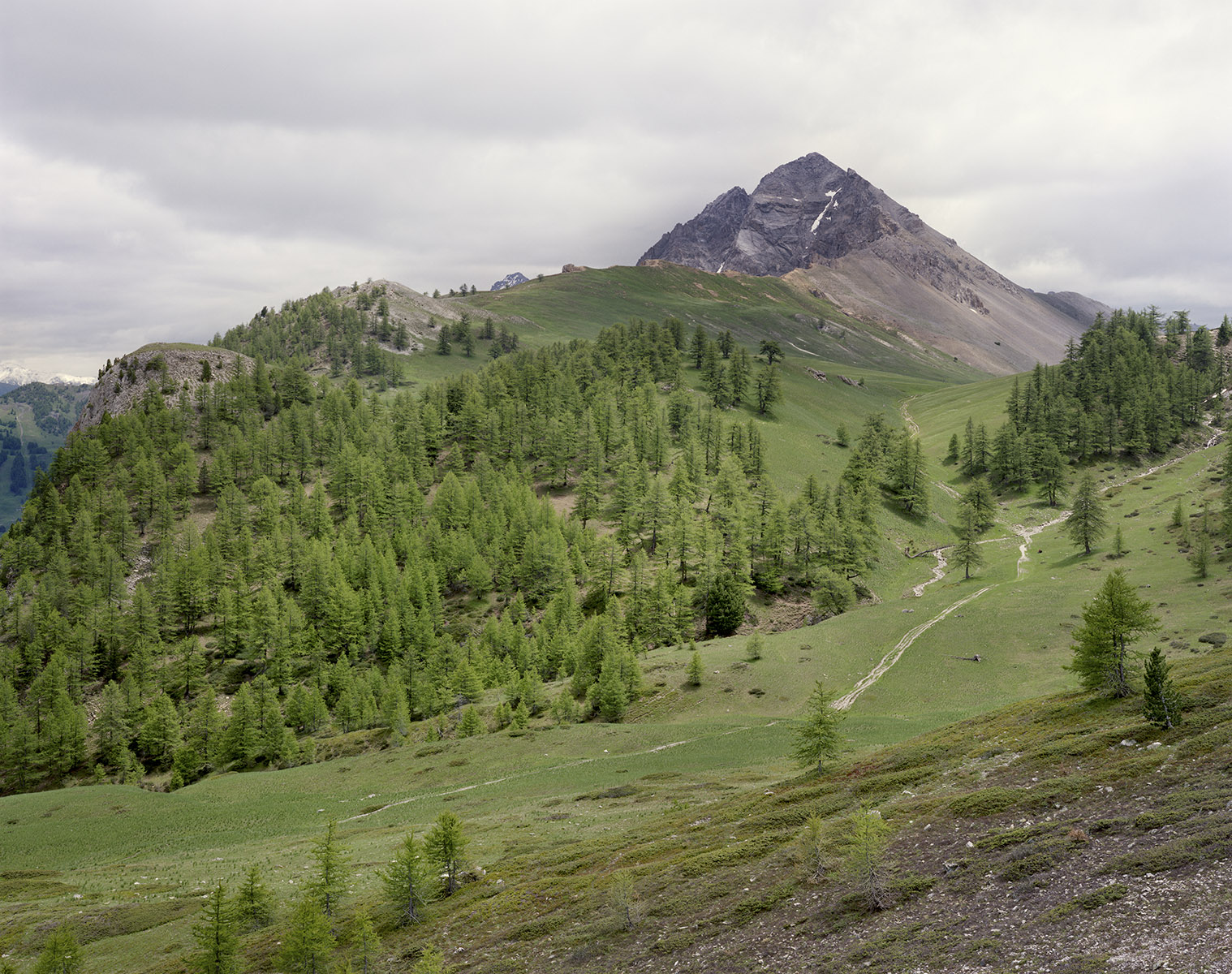 Le cadre technique
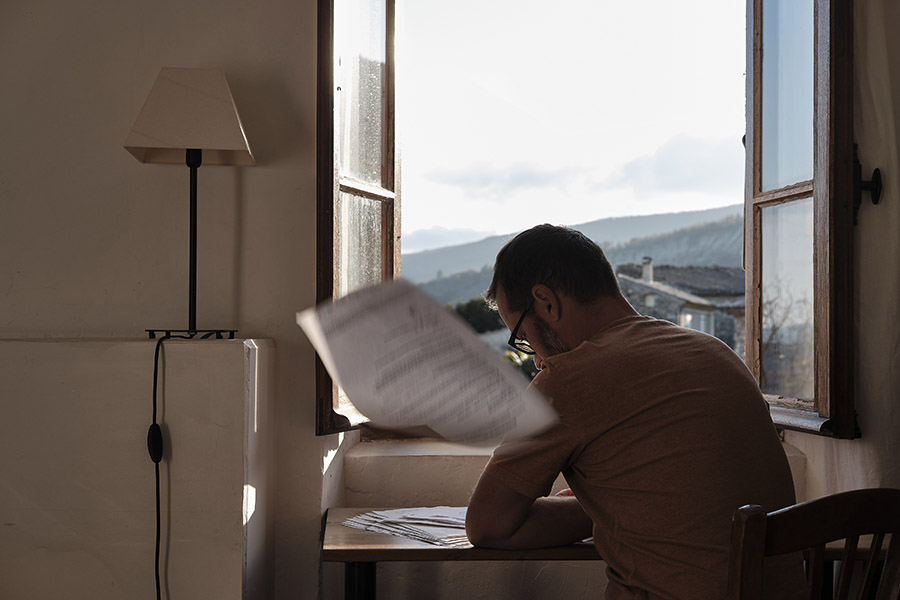 La retouche : pas forcément nécessaire 
Acceptabilité des retouches
La retouche est un mensonge -> éthique

On ne peut pas tout faire avec Photoshop
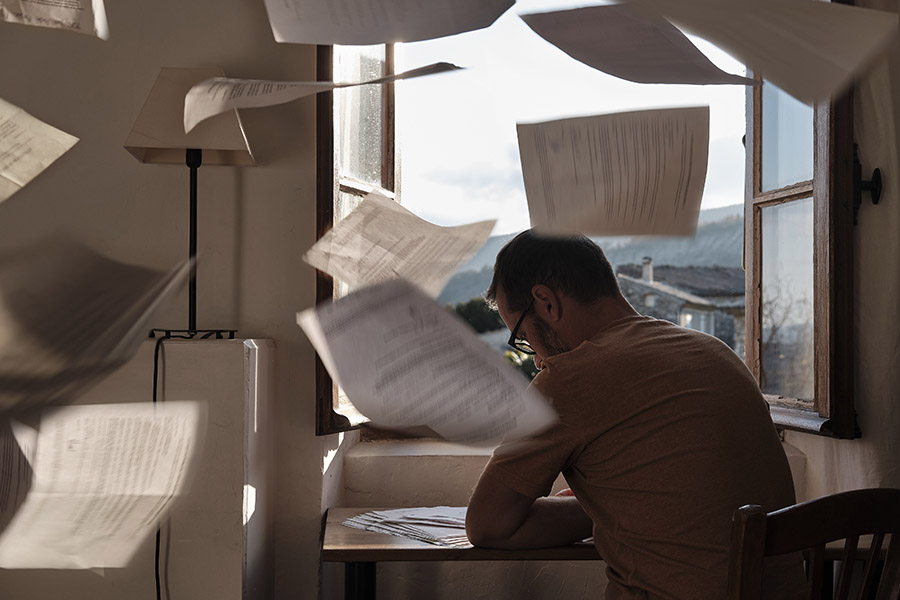 Le cadre technique
Attention à ne pas aller trop loin dans le traitement des photographies
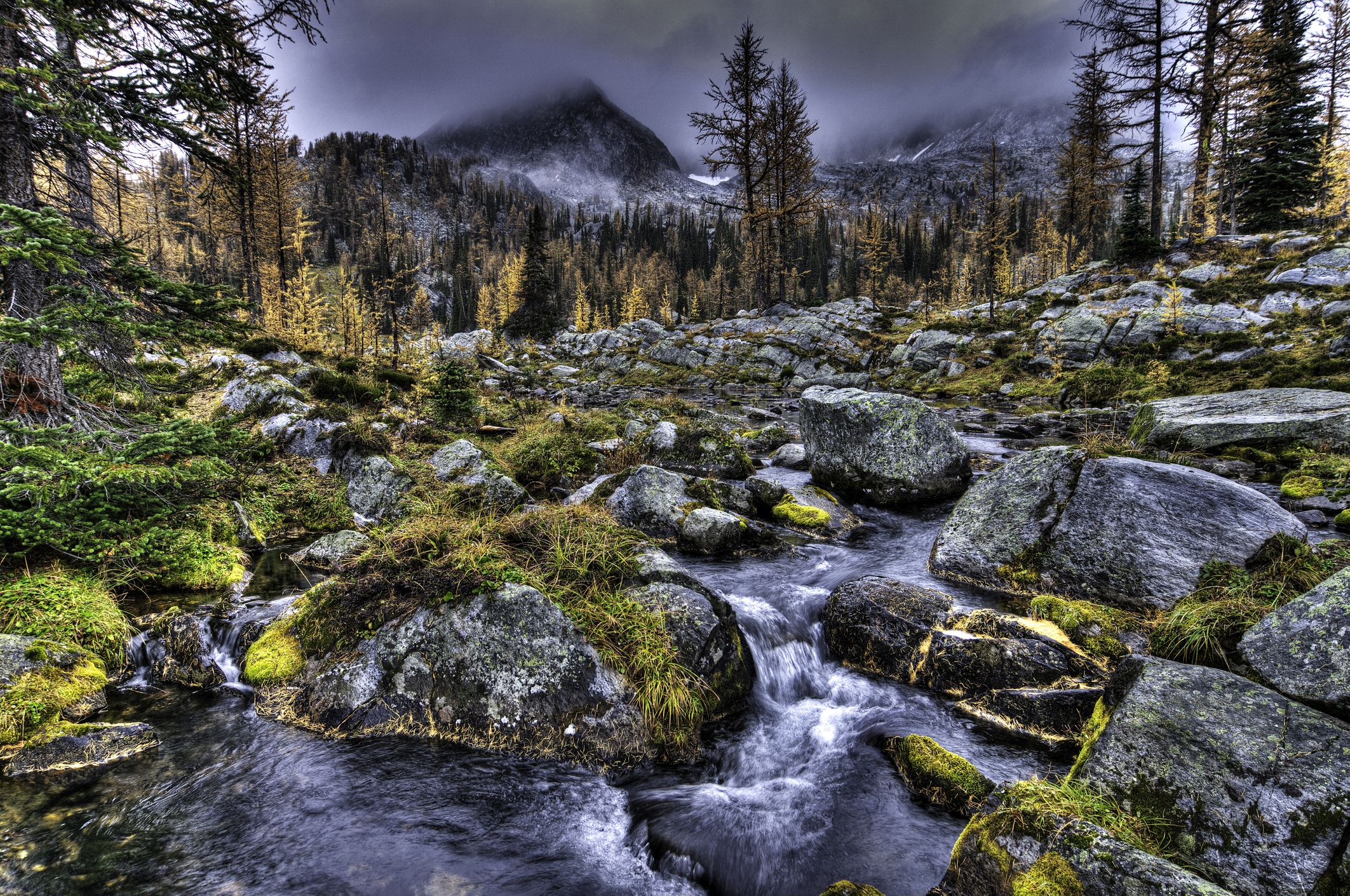 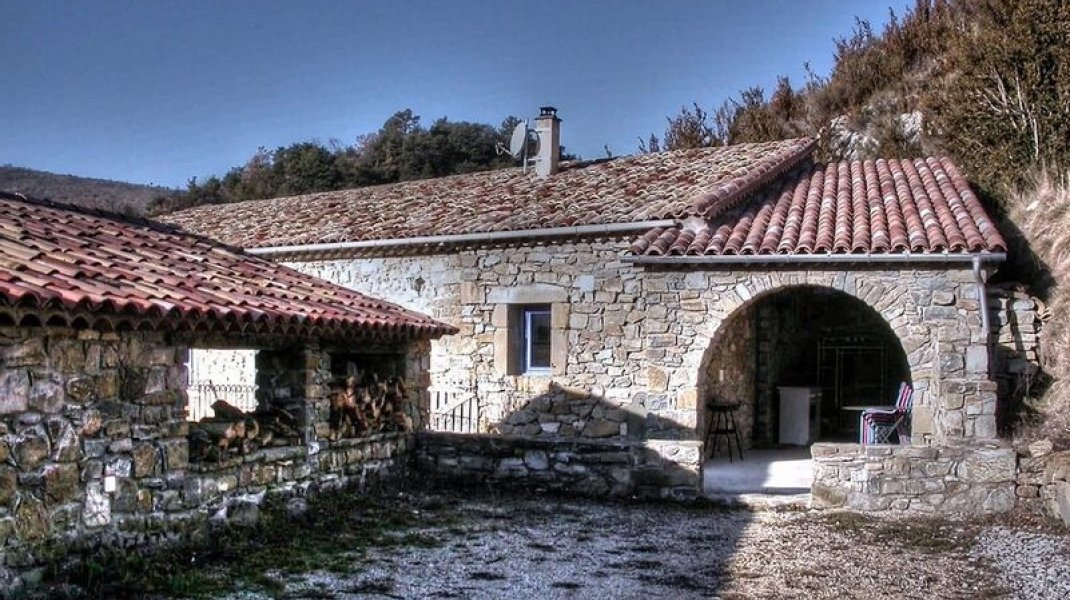 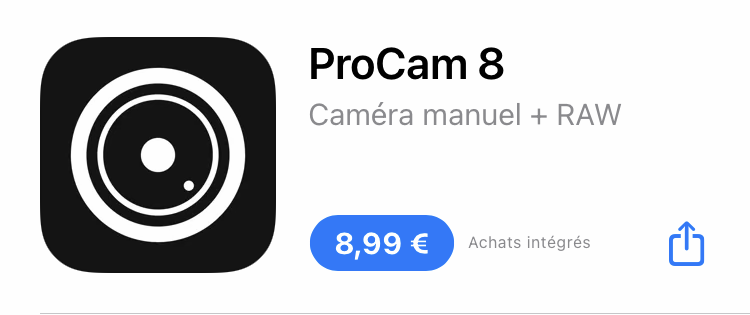 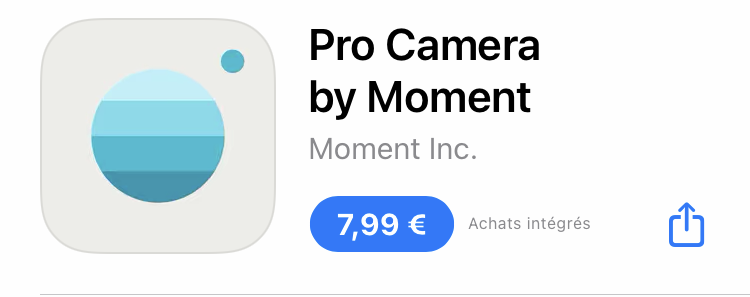 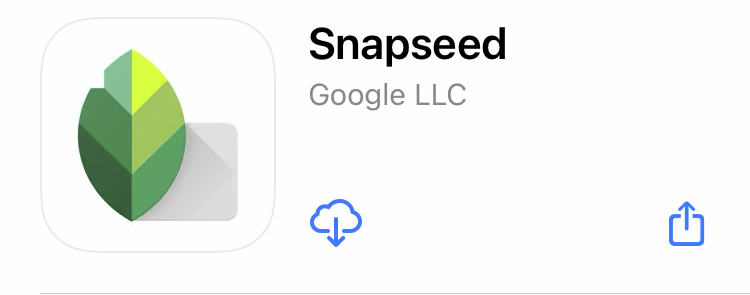 Appareil photo 
Jpeg
Raw

Smartphone
Application dédiée
Application de traitement des images
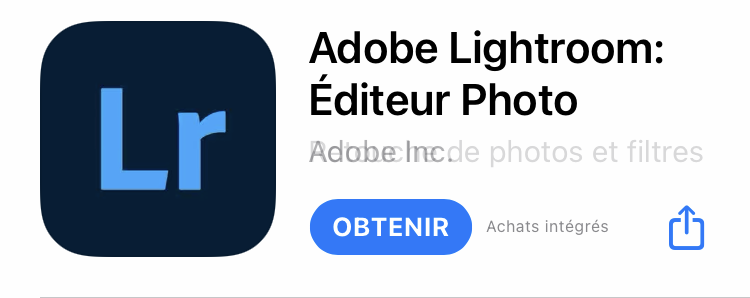 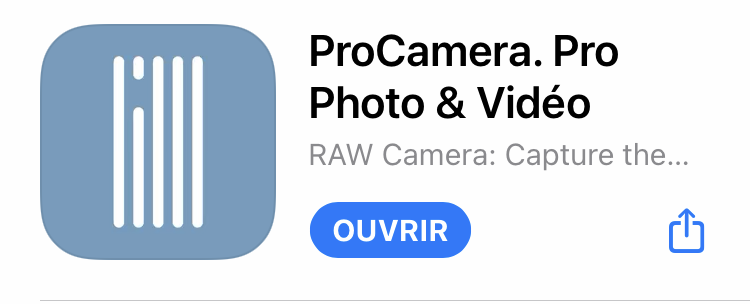 Que peut-on faire avec ce qu’on a ?
Les limites du matériel
Limites du rendu photo 
Objectifs -> se rapprocher ou s’éloigner
Objectifs :
un grand angle est pratique pour les paysages mais va déformer les visages dans les portraits
un télé est pratique pour les portraits mais on va manquer de recul pour les paysages ou les lieux
Poids de pixels (12 Mp suffisants, au moins 6 Mp)



Mais la plupart des limites ne sont pas celles du matériel…
Pourquoi fait-on des photos ?
Que peut-on faire avec ce qu’on a ?
* Sauf écrans de type Rétina
Est attiré par les couleurs claires

Voit mieux dans le jaune-vert que dans les bleus et rouges

Distingue mieux les nuances claires que les nuances sombres

Est attiré par ce qui est net (et laisse de côté le flou)

Lit une image de gauche à droite et de haut en bas
L’oeil humain
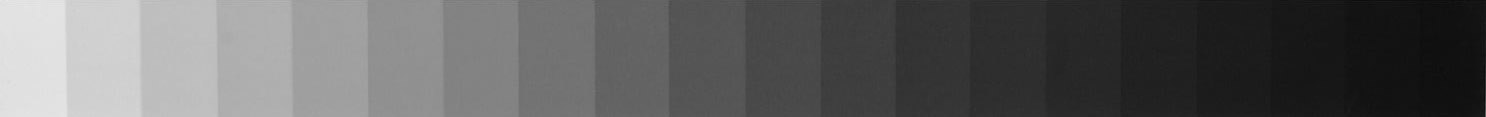 [Speaker Notes: L’image]
Le photographe
Jette 80 % à 90 % de sa production à la poubelle

Est capable de faire un pas de côté pour se situer du côté “client”

Fait beaucoup d’images pour pouvoir être exigeant

Se retient d’être trop créatif (attention à l’utilisation des filtres)

Est conscient qu’on ne passe pas plus de 5 à 10 secondes à regarder une image
[Speaker Notes: L’image]
La photo doit représenter le sujet
-> qu’est ce que mon sujet ?

Le sujet doit occuper une bonne partie de l’image et être évident

L’horizon doit être horizontal et les verticales … verticales 
(le plus possible)

L’image doit donner envie au lecteur

L’image doit permettre une identification de la part du lecteur
-> humains  ou activités humaines dans l’image


On ne mélange pas les différents types de lumières

On soigne sa mise en scène
Quelques grandes règles
Ces règles sont valables pour des photographies qui vont venir illustrer vos activités. C’est une utilisation différente des photographies d’art, de presse, d’offices de tourisme etc.
[Speaker Notes: L’image]
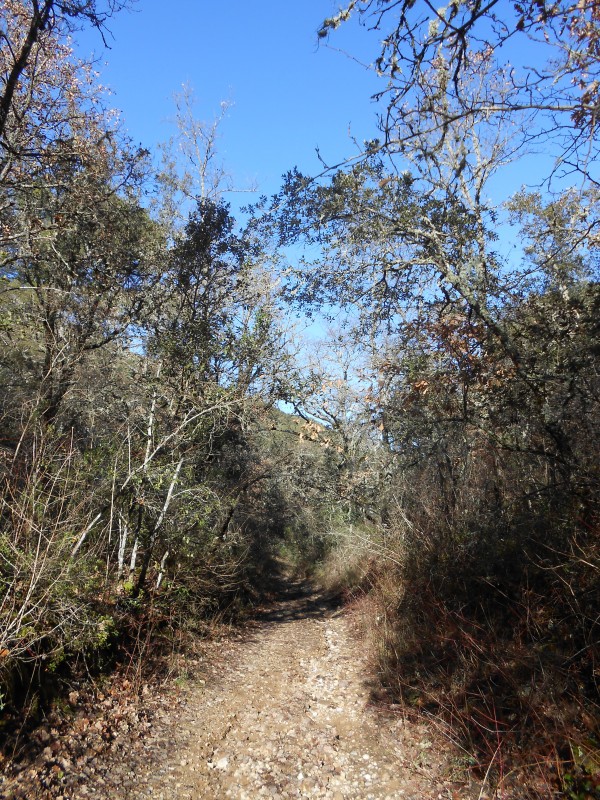 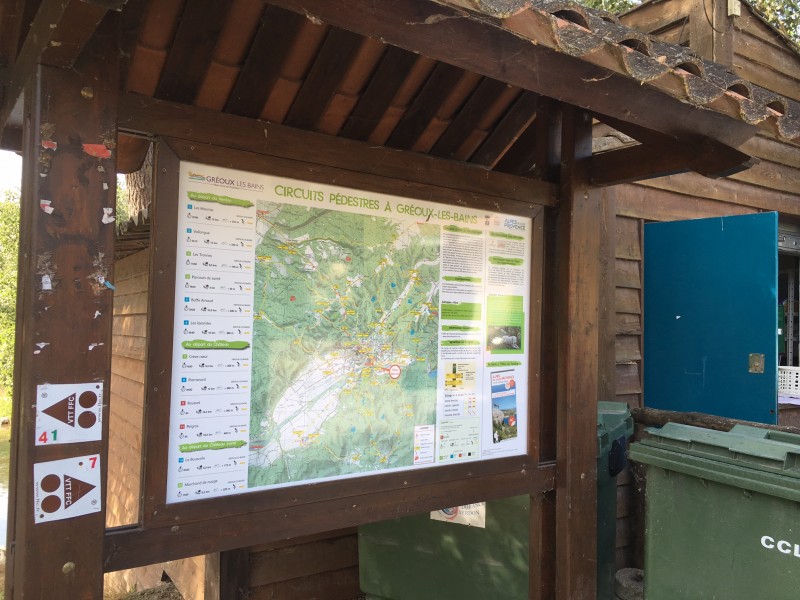 Quelques grandes règles

La photo doit représenter le sujet
-> qu’est ce que mon sujet ?
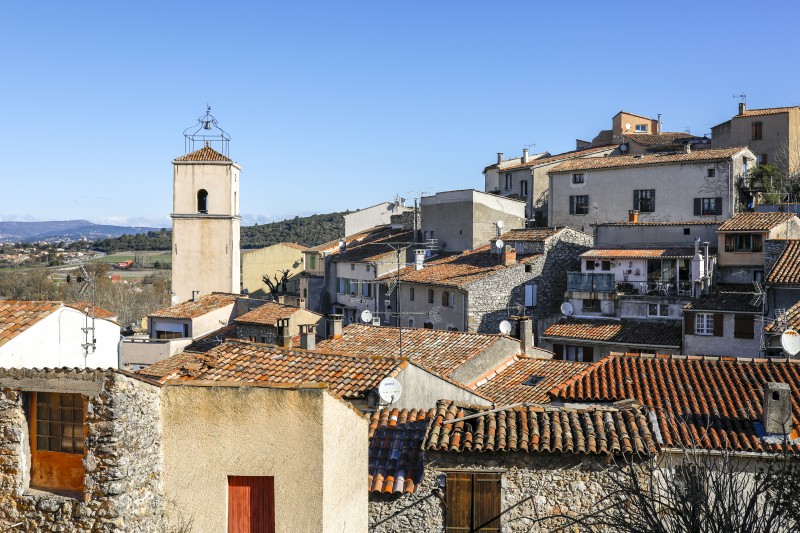 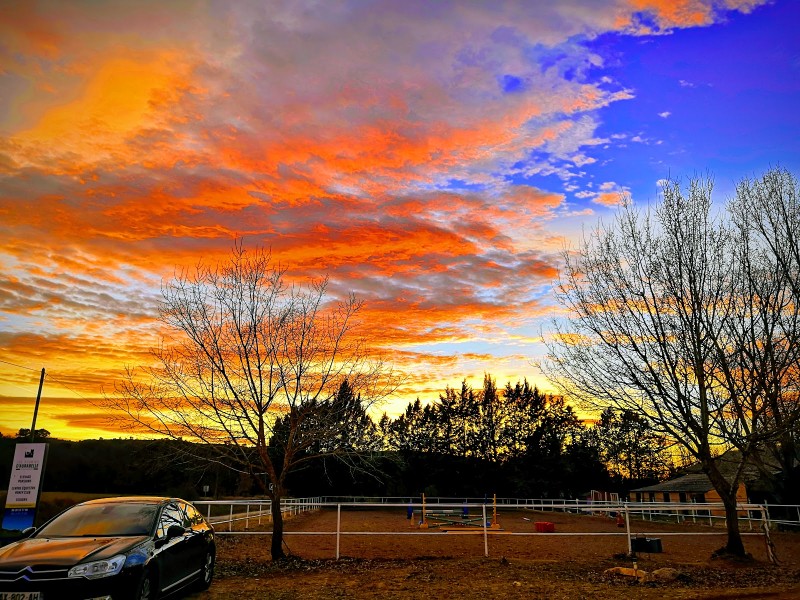 [Speaker Notes: L’image]
Quelques grandes règles

La photo doit représenter le sujet
-> qu’est ce que mon sujet ?
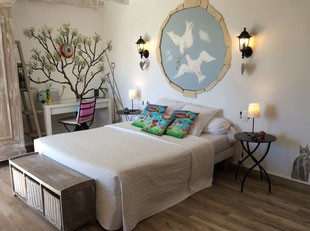 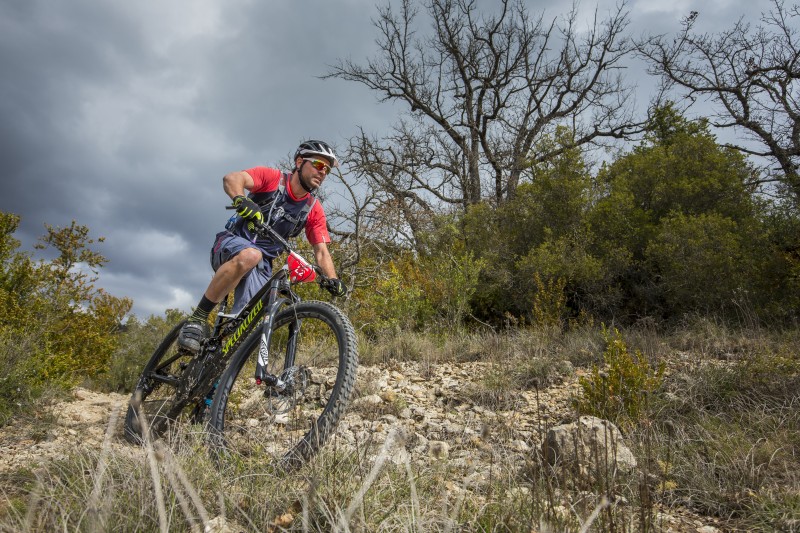 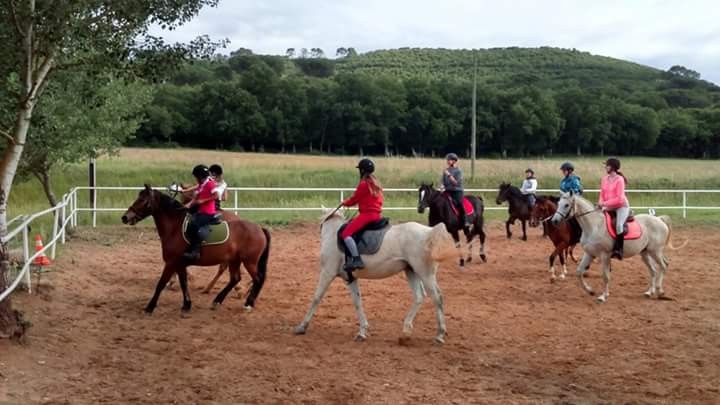 [Speaker Notes: L’image]
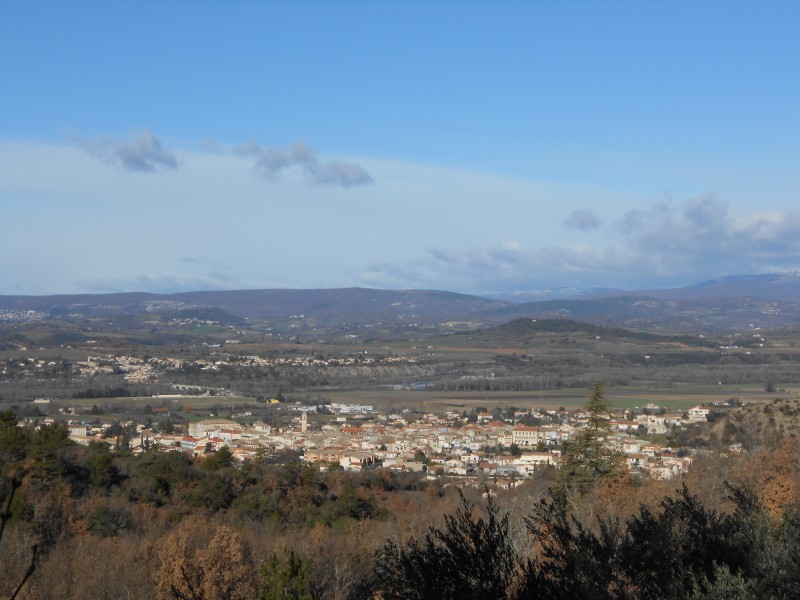 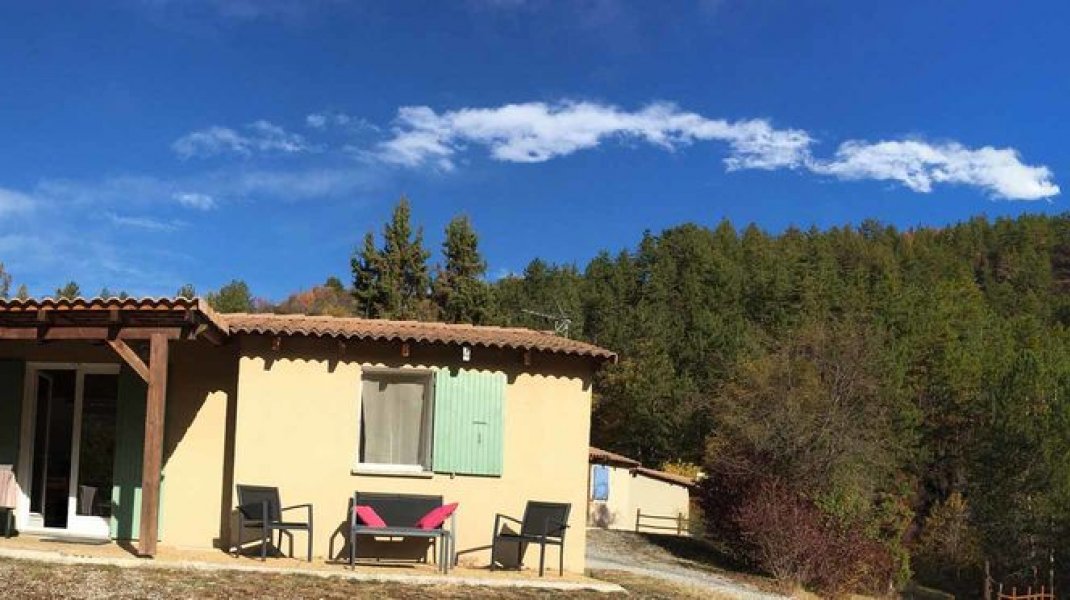 Quelques grandes règles

Le sujet doit occuper une bonne partie 
de l’image et être evident

Attention aux images avec trop de ciel
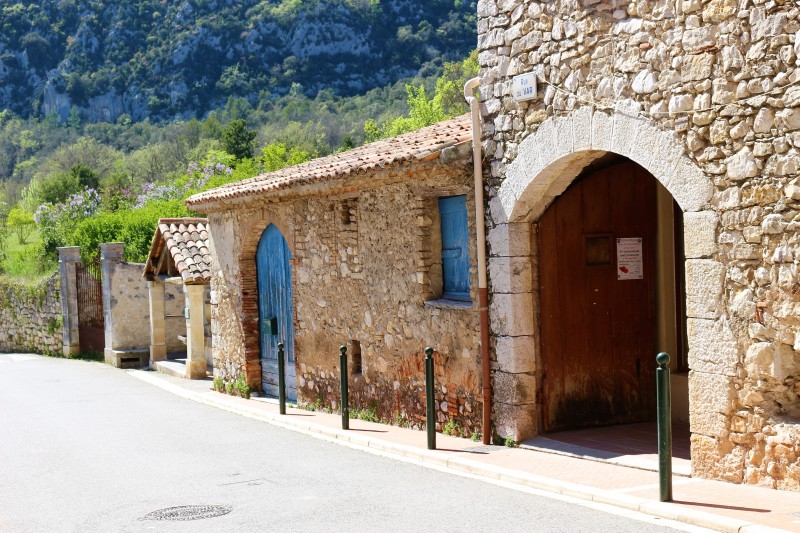 [Speaker Notes: L’image]
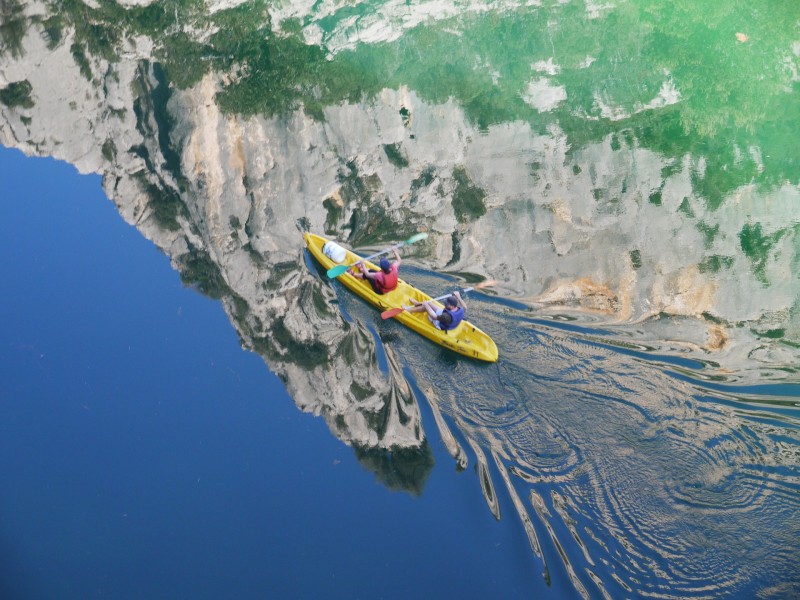 Quelques grandes règles

Le sujet doit occuper une bonne partie 
de l’image et être évident
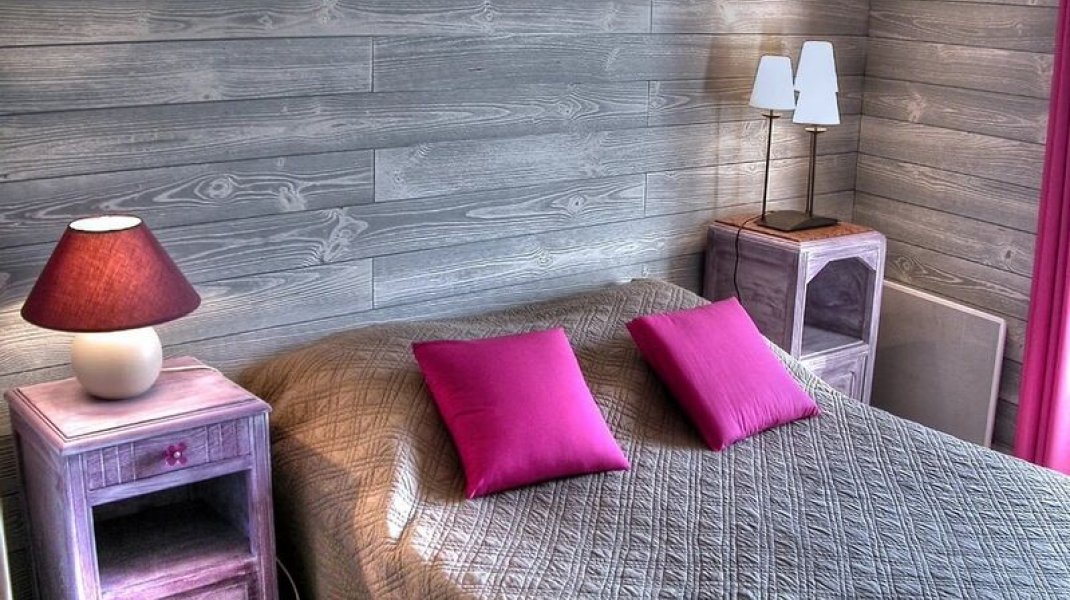 [Speaker Notes: L’image]
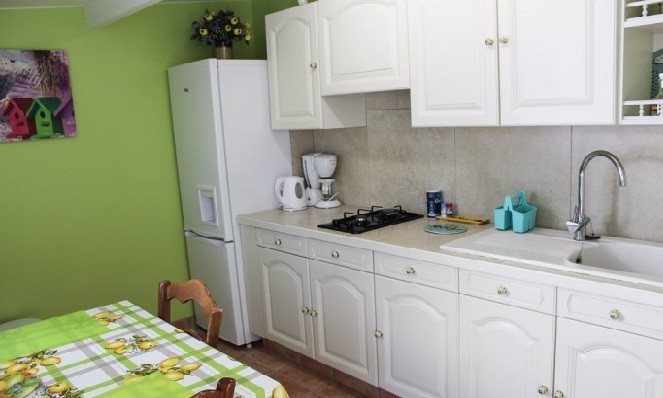 Quelques grandes règles

L’horizon doit être horizontal et les verticales … verticales 

(le plus possible)
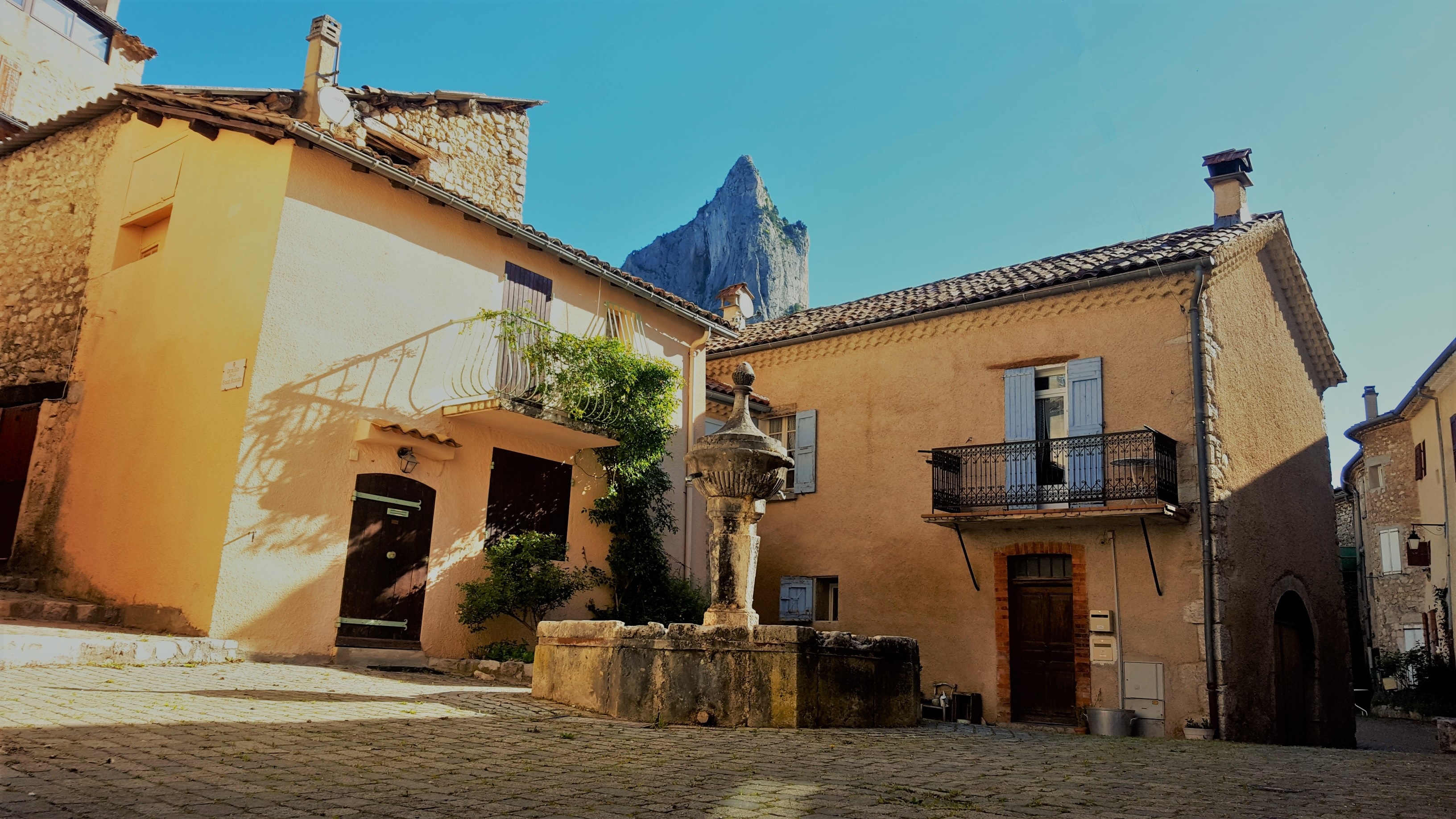 [Speaker Notes: L’image]
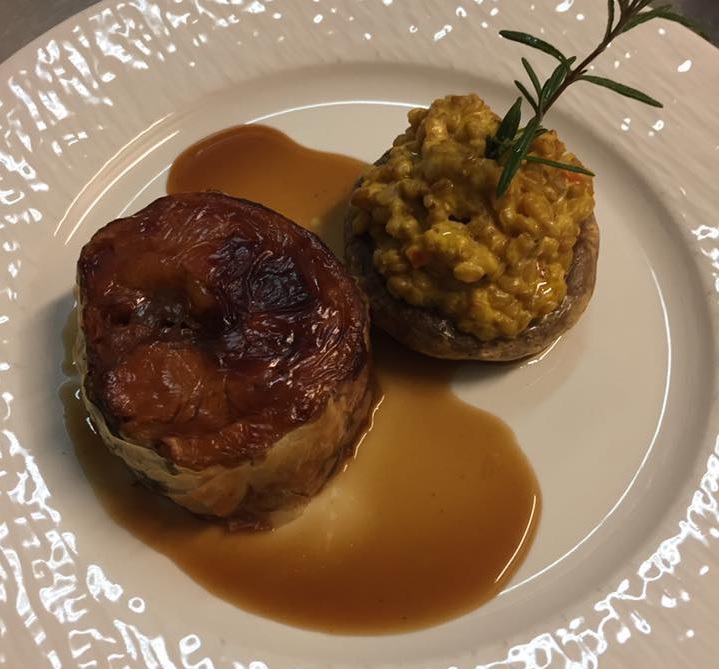 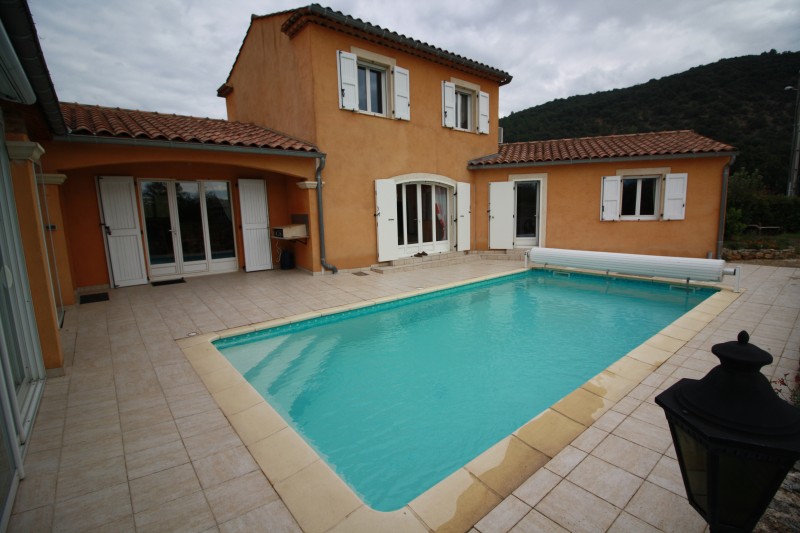 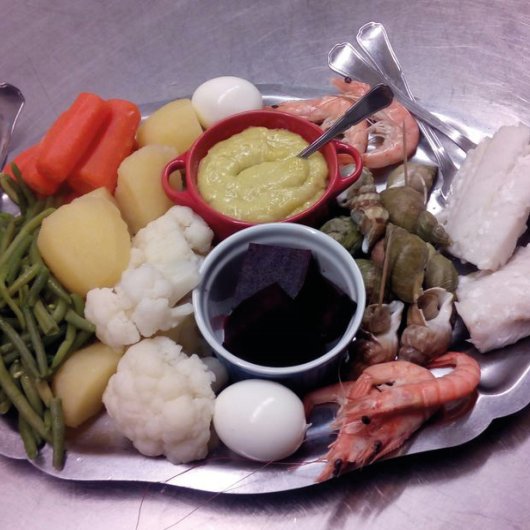 Quelques grandes règles

L’image doit donner envie au lecteur

(même si on est fier d’une image, si elle n’inspire pas l’envie, sa destination est la corbeille)
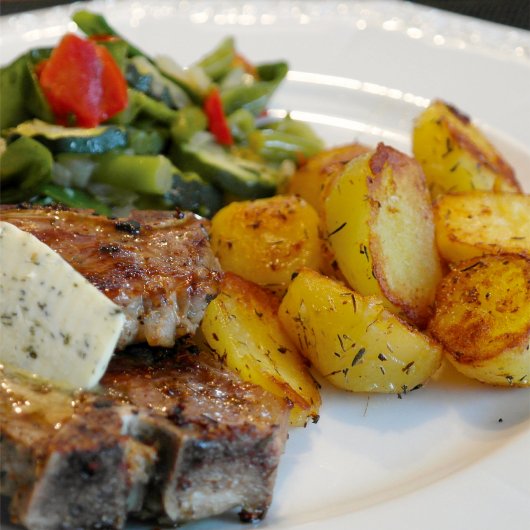 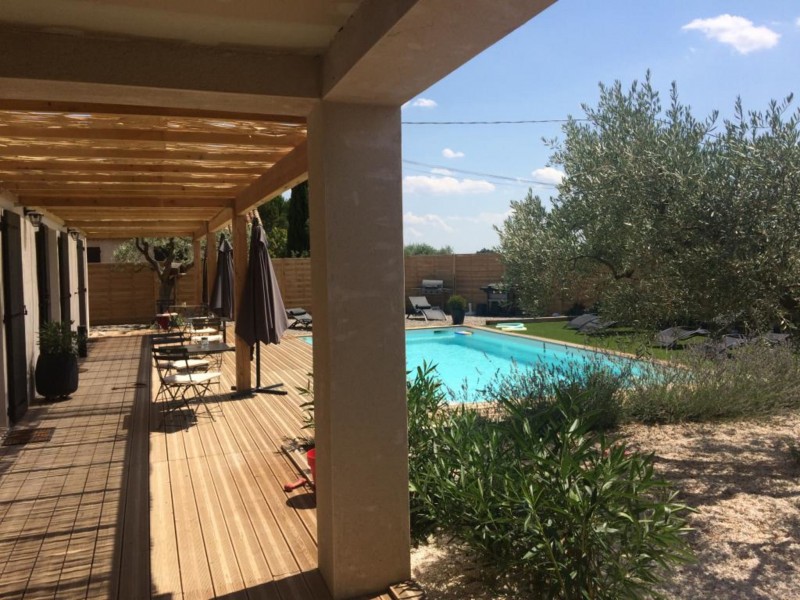 [Speaker Notes: L’image]
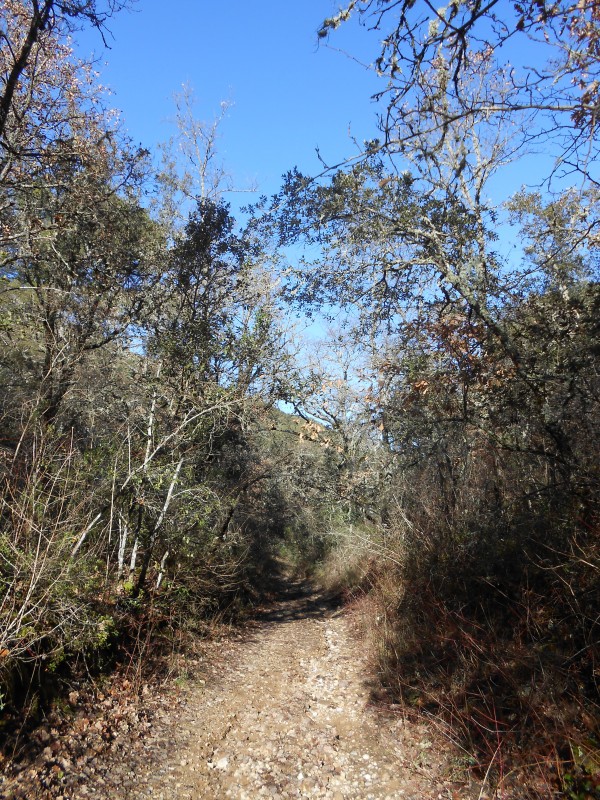 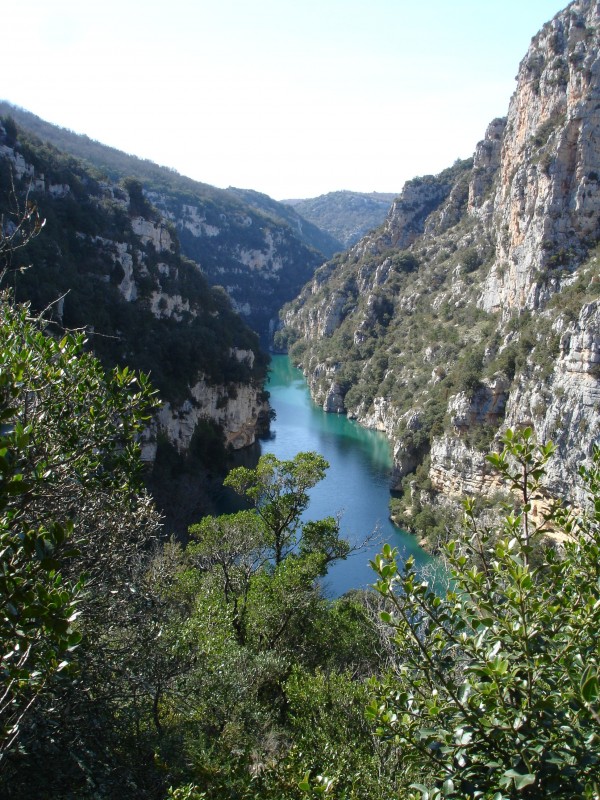 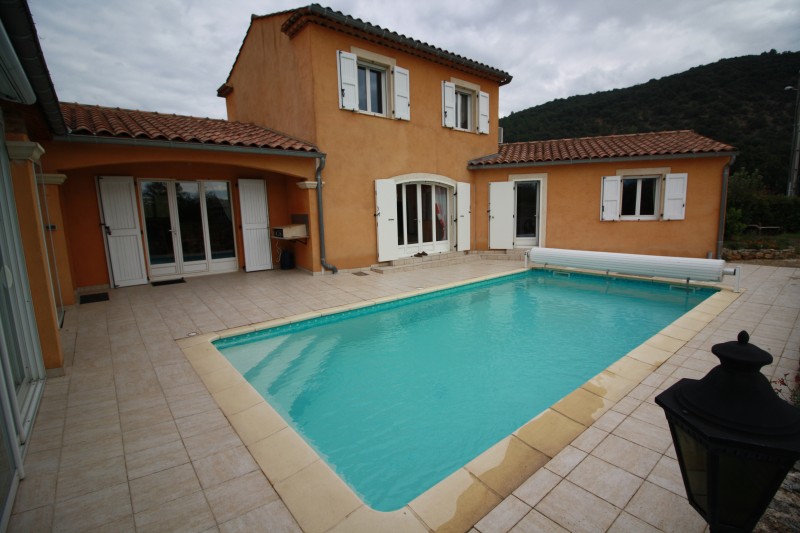 Quelques grandes règles

L’image doit permettre une identification de la part du lecteur

-> humains dans le cadre d’une activité, 

-> activité humaine dans le cadre d’un hébergement

-> importance du point de vue (l’endroit d’où est pris la photo)
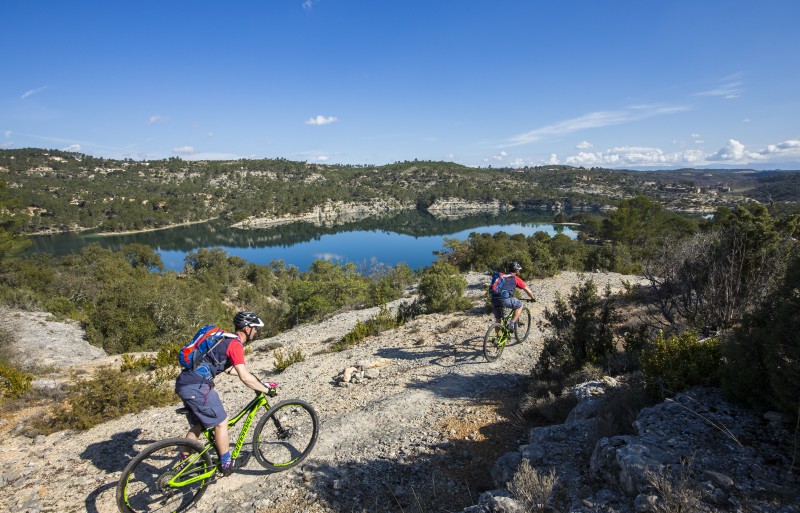 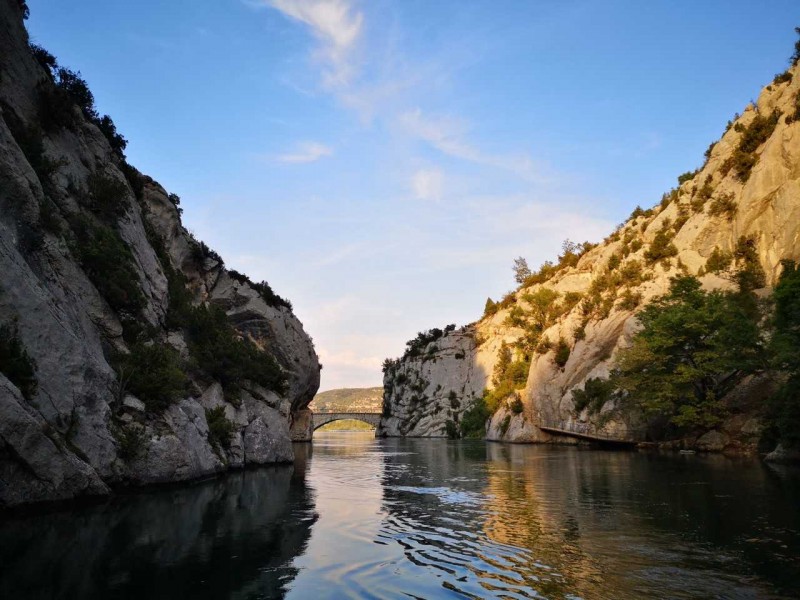 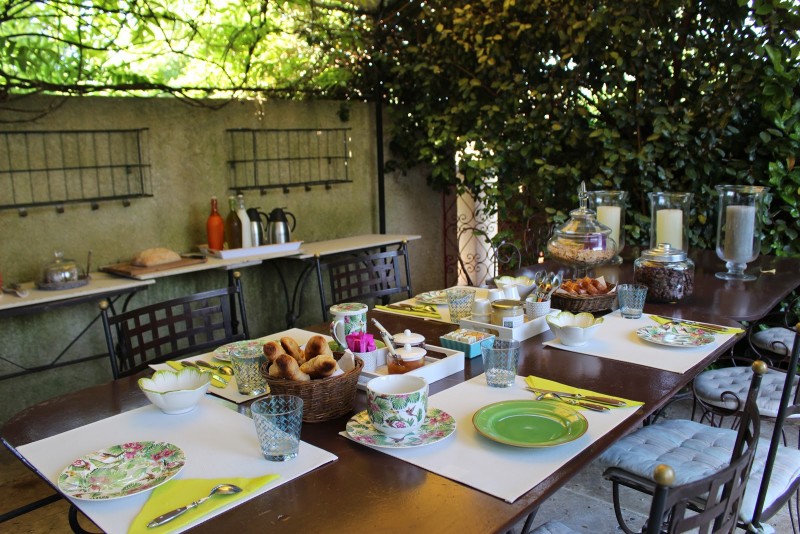 [Speaker Notes: L’image]
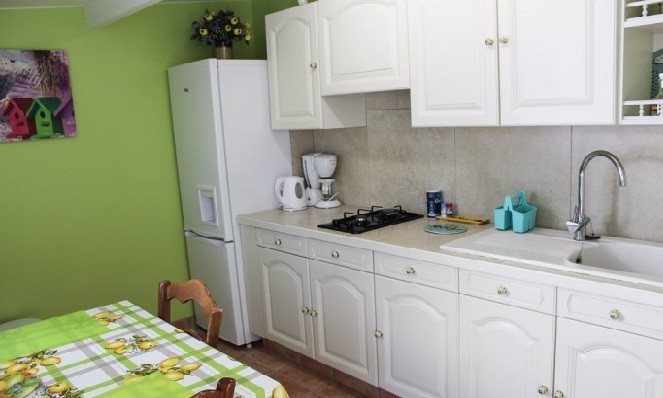 Quelques grandes règles

On ne mélange pas les 
différents types de lumières 

(sauf si on maîtrise le traitement des images)

et on évite le flash !
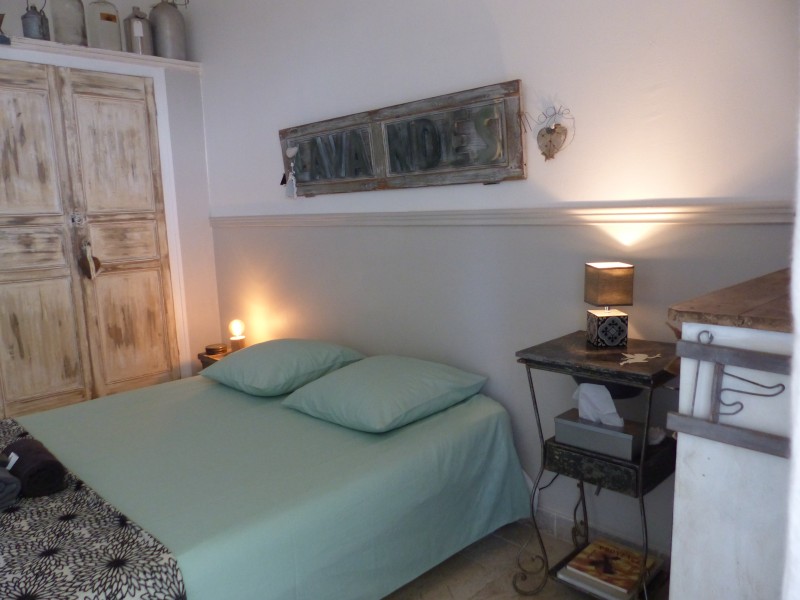 [Speaker Notes: L’image]
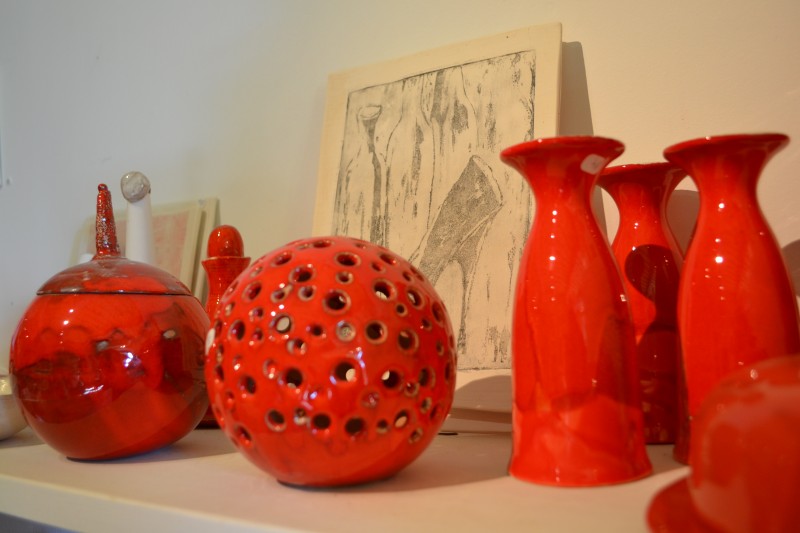 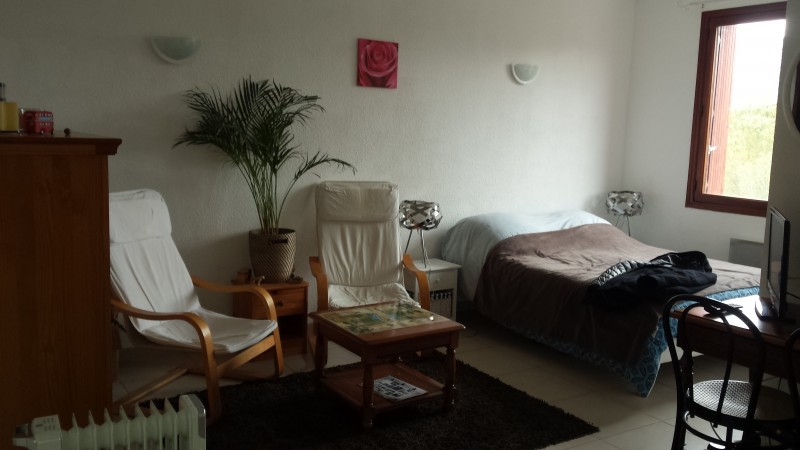 Quelques grandes règles

On soigne sa mise en scène
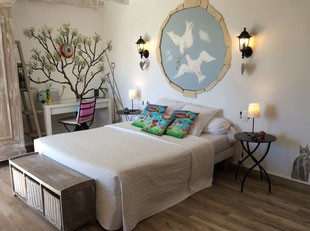 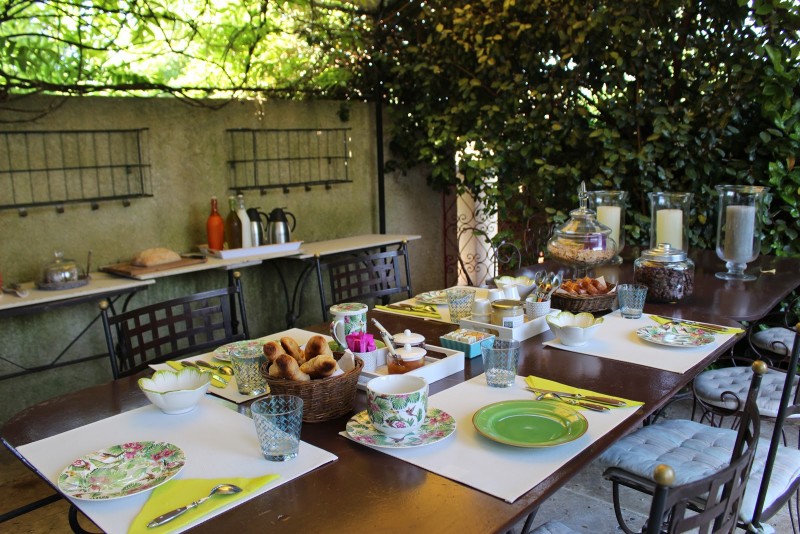 [Speaker Notes: L’image]
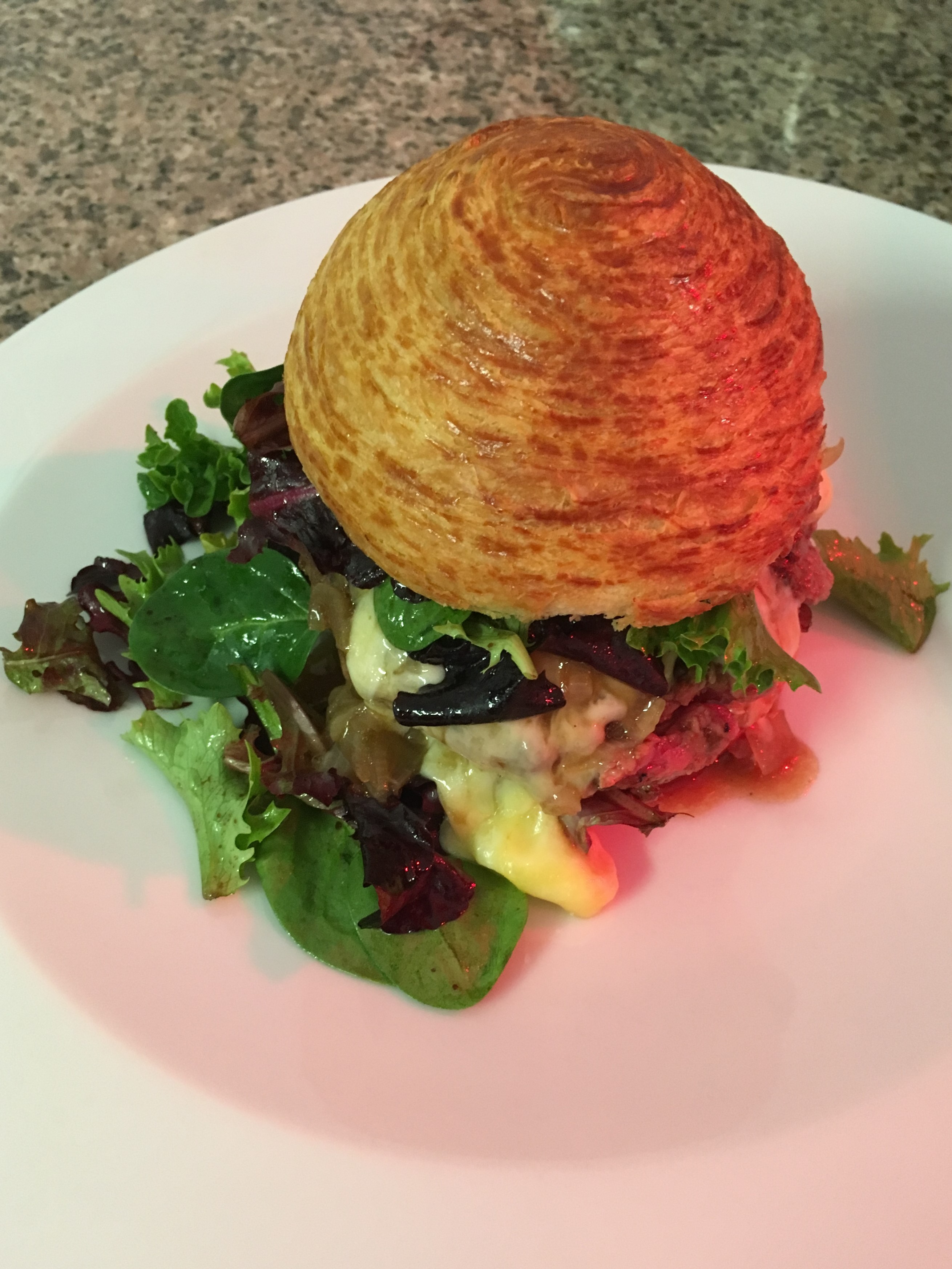 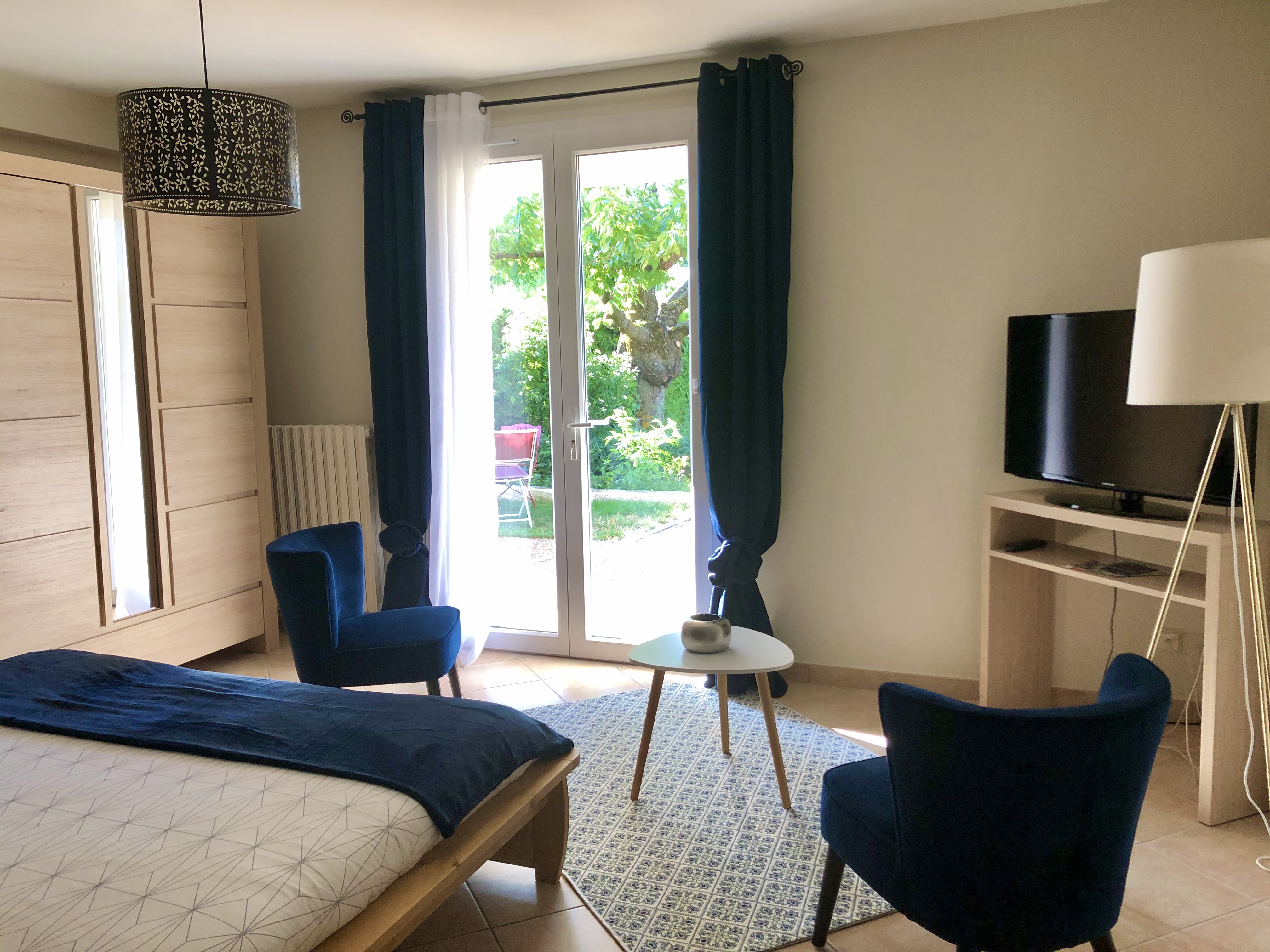 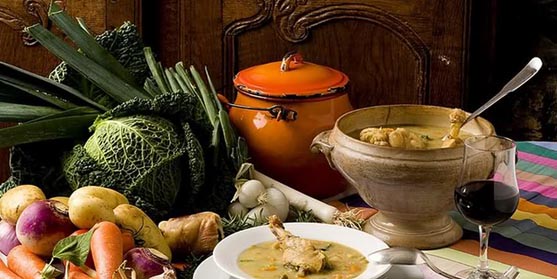 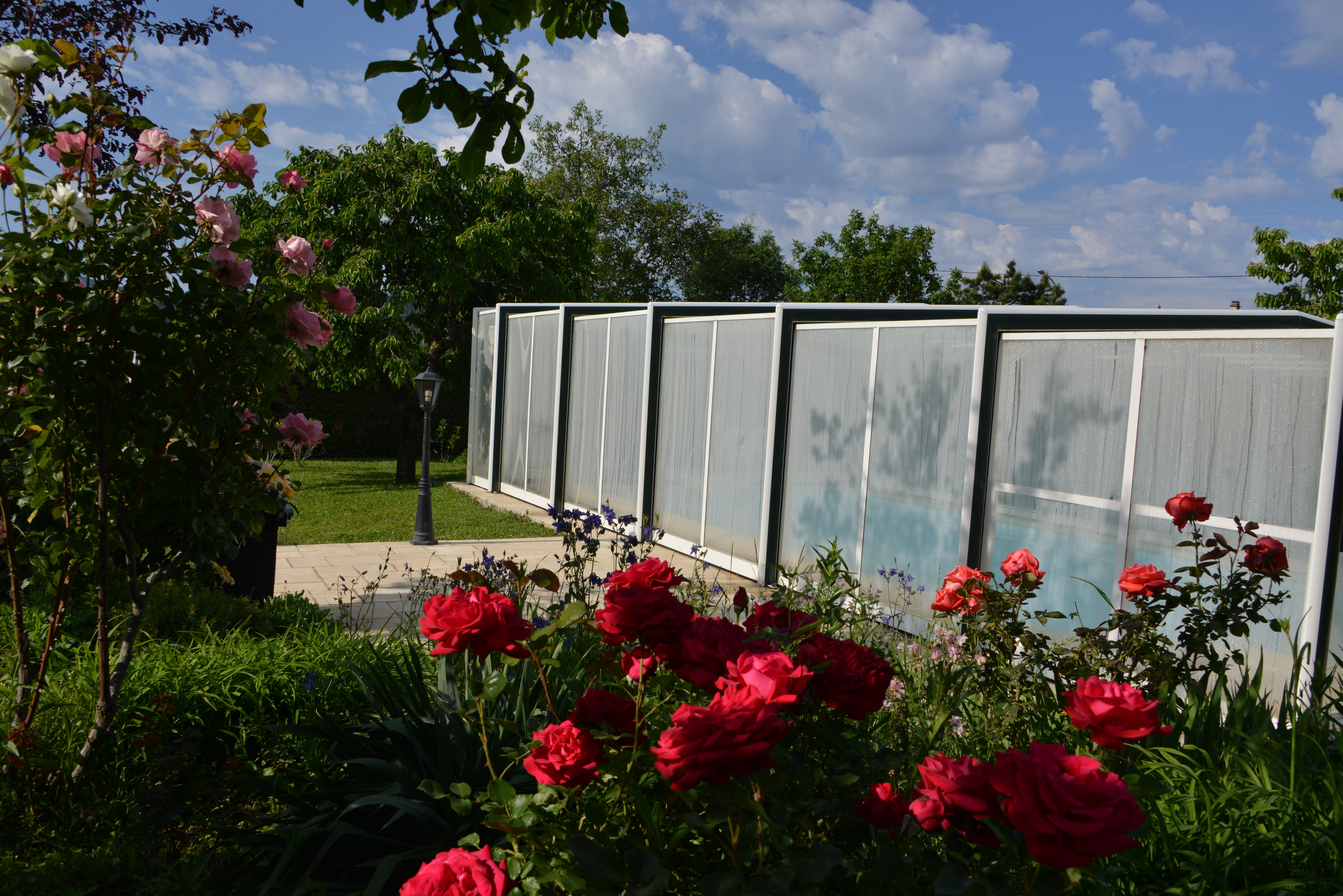 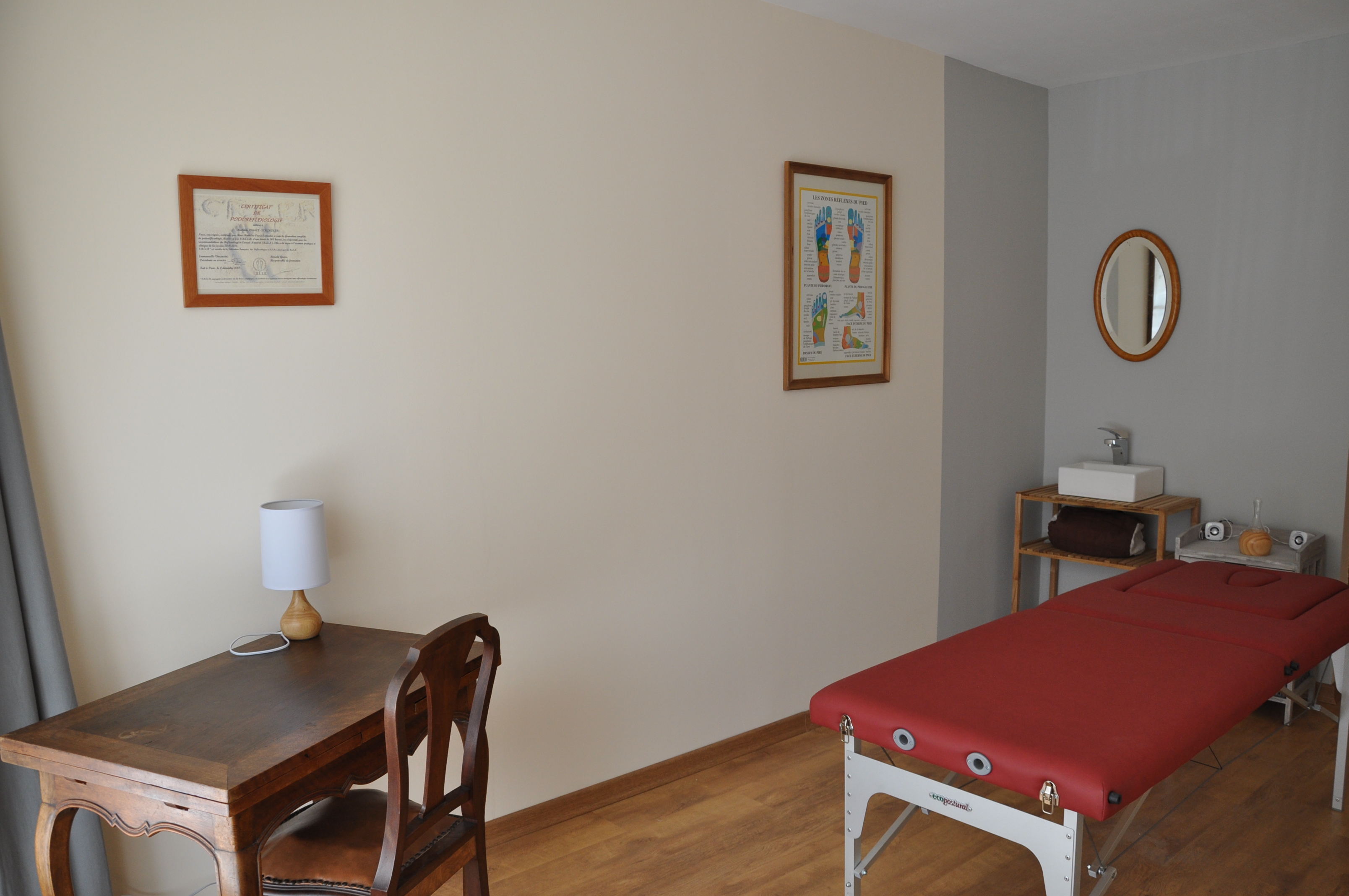 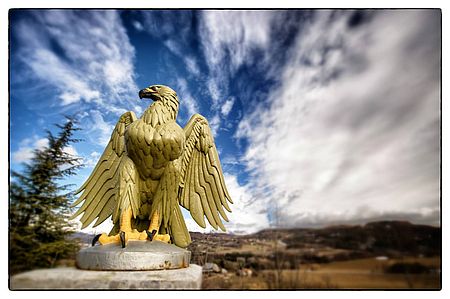 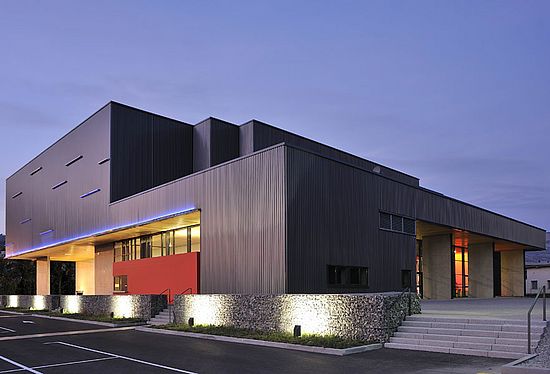 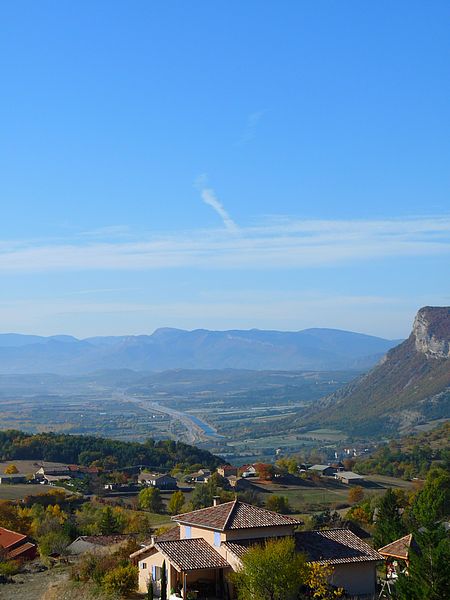 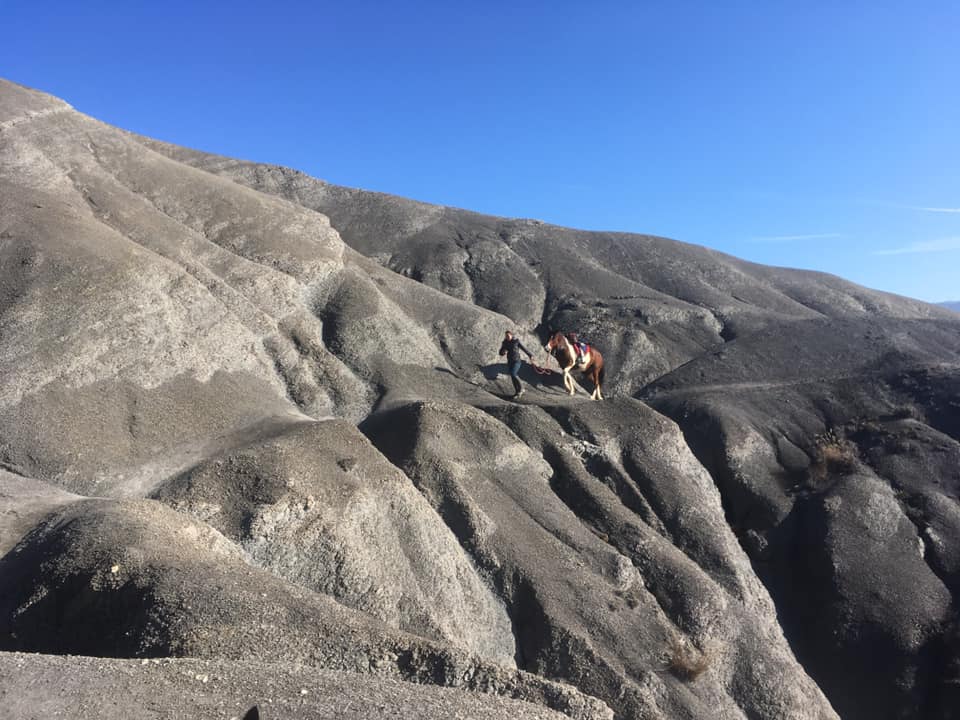 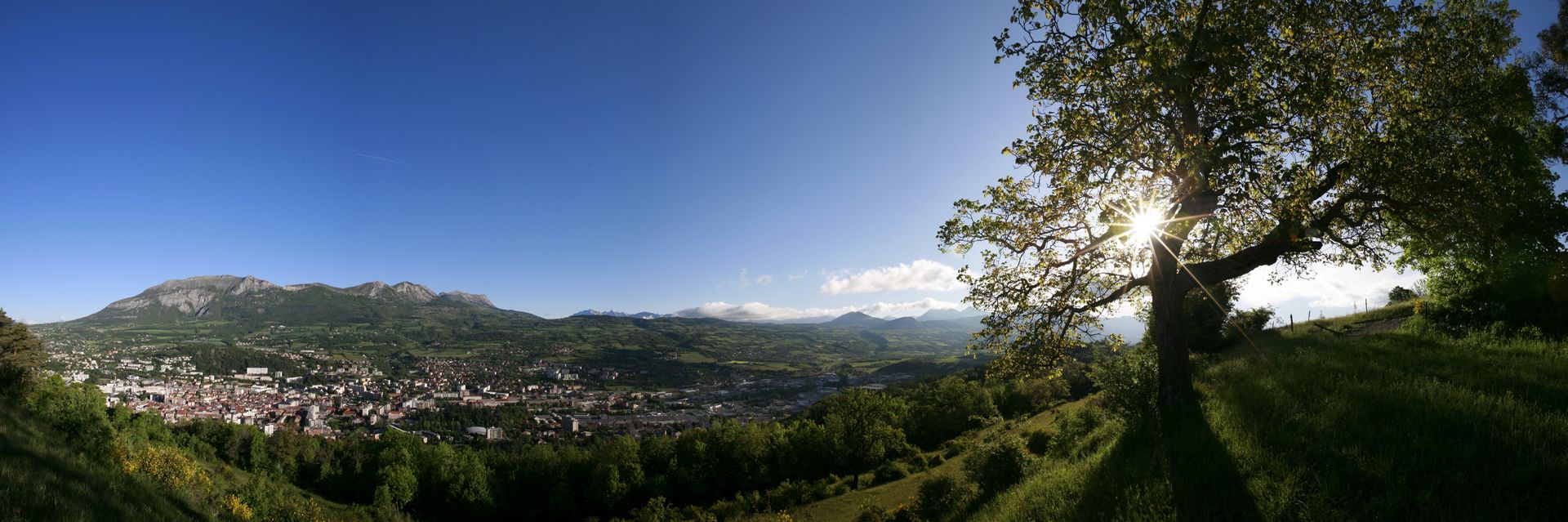 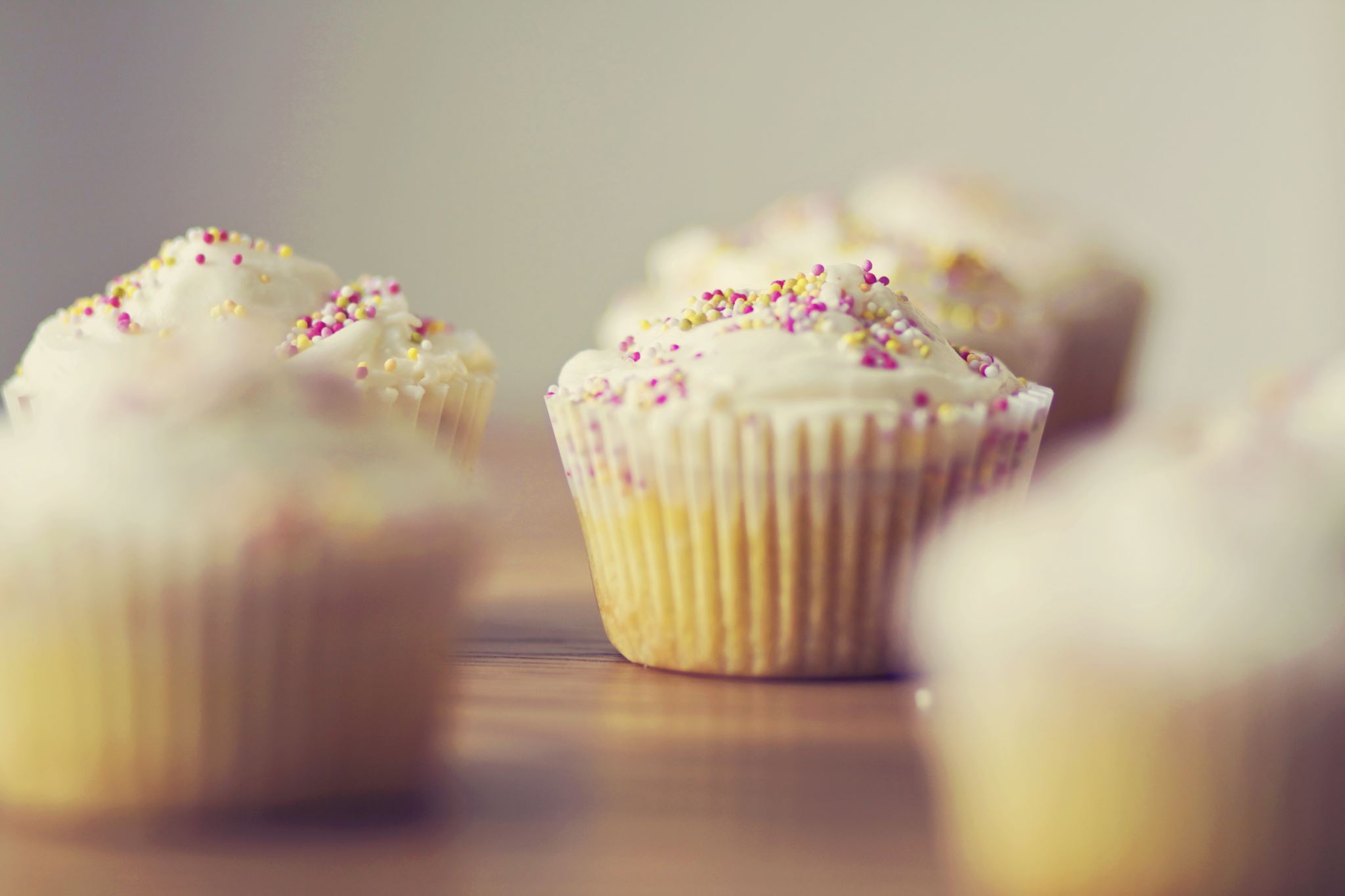 C’est à vous maintenant !